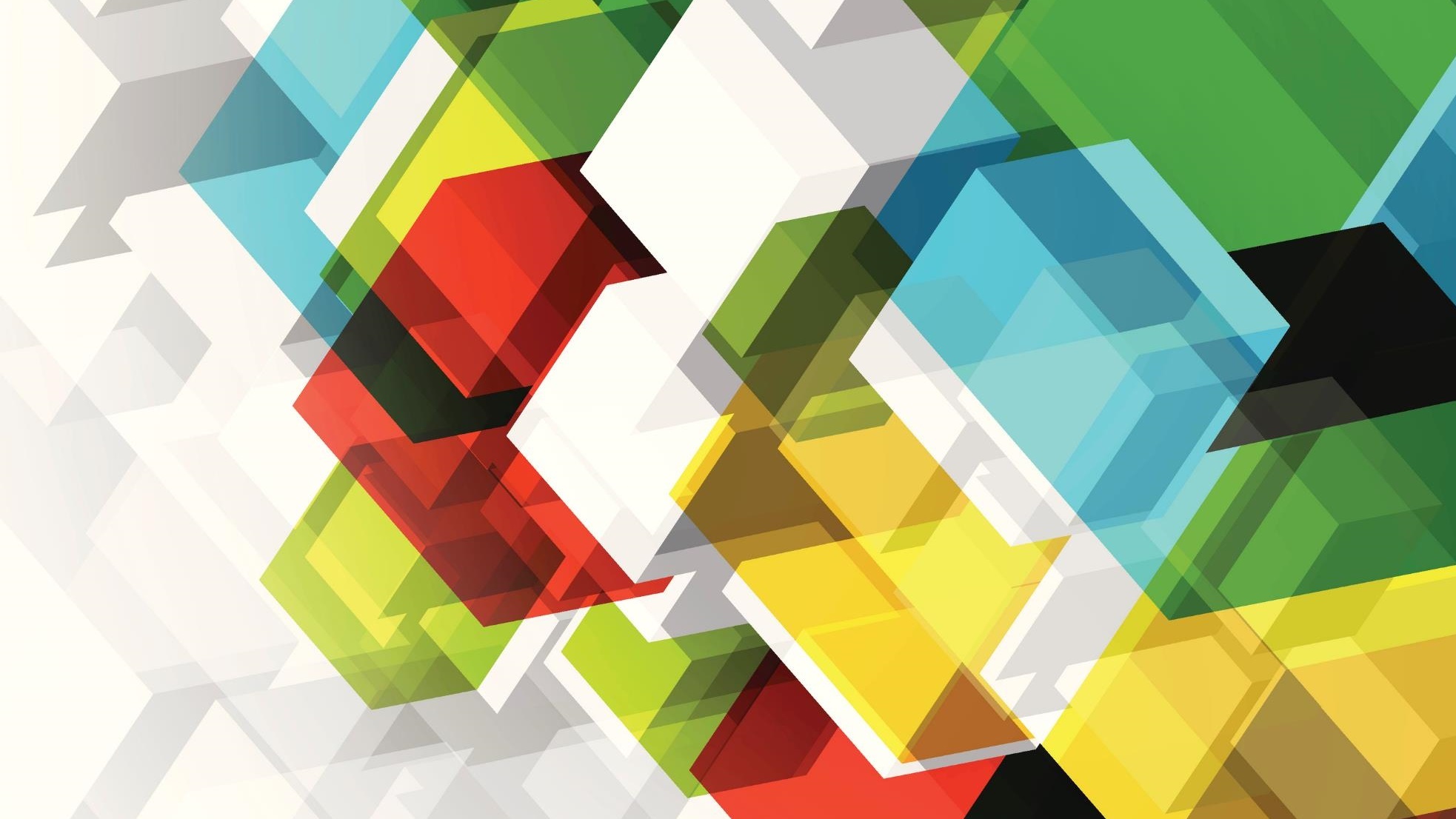 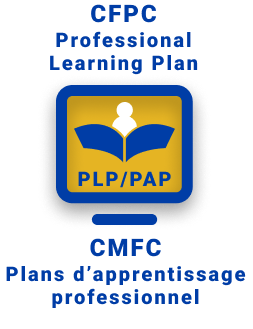 The Professional Learning Plan: Optimize your CPD!
PRESENTED BY:

Dr. Lennie Lalla
Melissa Lujan
November 9, 2023
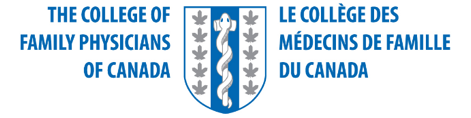 [Speaker Notes: Lennie]
Faculty/ Presenter Disclosure
[Speaker Notes: Lennie]
Faculty/ Presenter Disclosure
[Speaker Notes: Melissa]
Disclosure of Financial Support
This program has not received financial support from any external organizations.
[Speaker Notes: Melissa]
Conflicts of Interest were discussed and addressed for all members of the planning committee. 

All potential conflicts of interest for speakers are discussed by the scientific planning committee and appropriately mitigated. 

All incidents of bias (both intentional and unintentional) will be brought to the planning committee with the potential of the speaker being removed from future sessions should it be deemed necessary.
Mitigating Potential Bias
[Speaker Notes: Melissa]
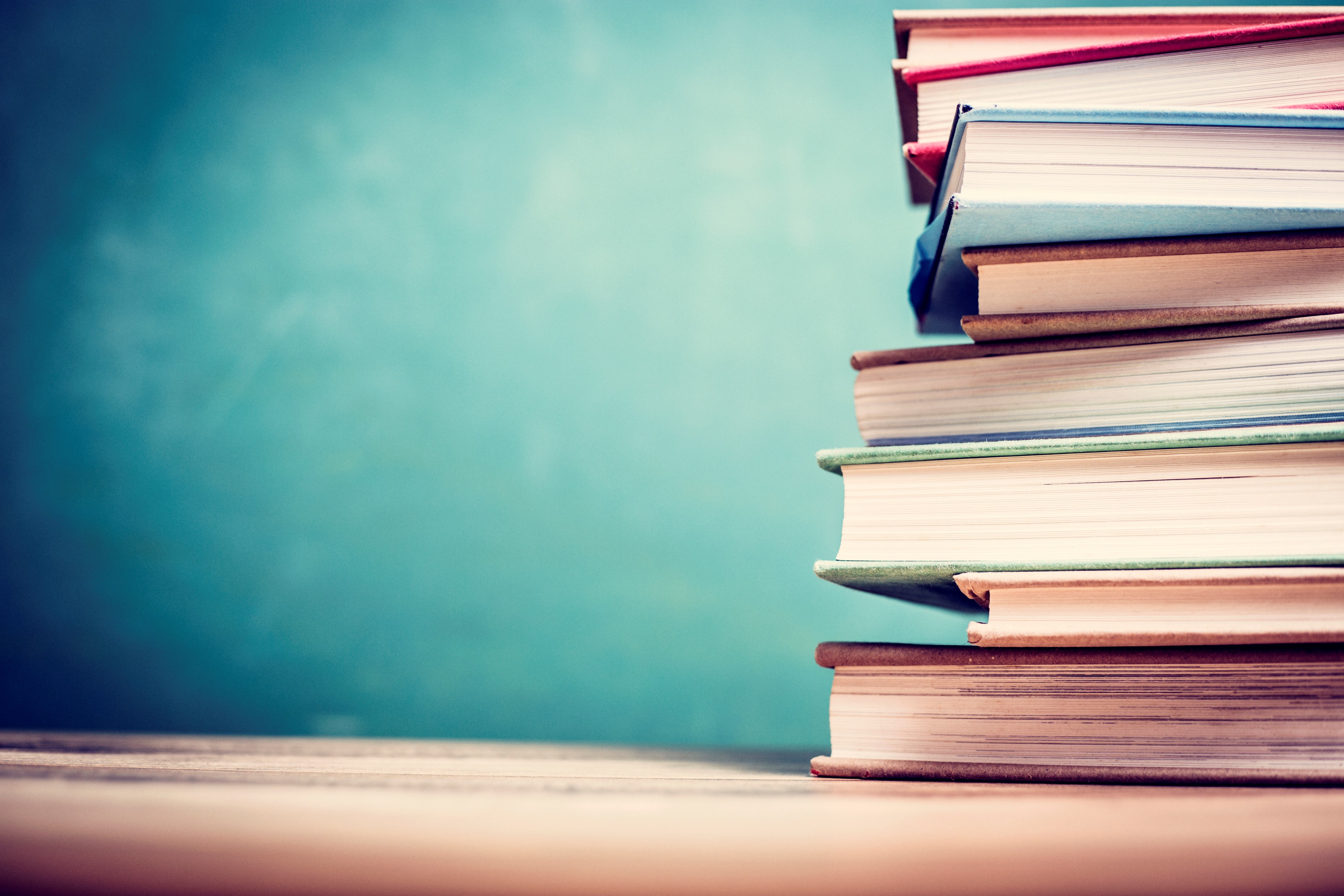 Learning Objectives
At the end of the presentation, you will be able to:
Describe the benefits of using a PLP for practice improvement  
Describe how self-directed reflection can help identify practice gaps  
List the 5 reflective steps in a PLP  
Effectively write a SMART goal  
Apply PLP steps to your next CPD plan
[Speaker Notes: Lennie]
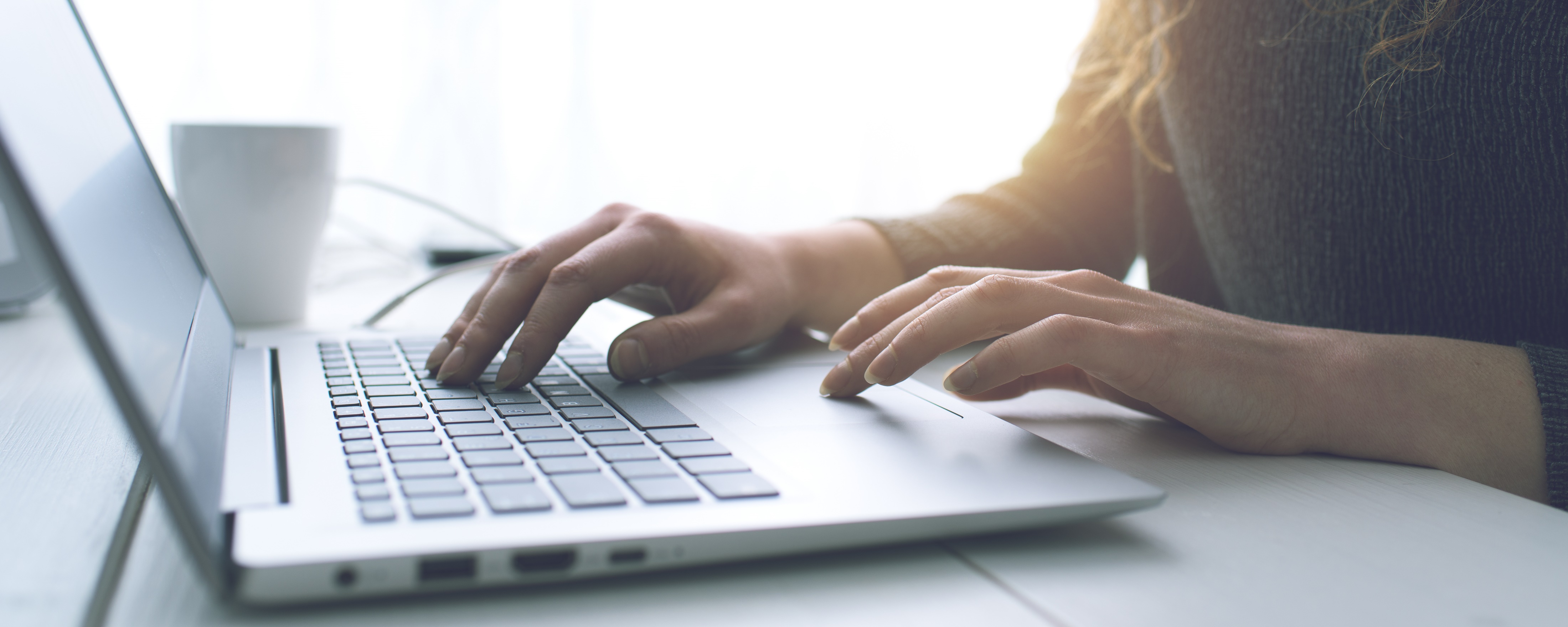 PLP Walk-throughTwo ways to participate:
2. Join along as we review our sample PLP!
[Speaker Notes: Melissa
Our sample PLP will be using a persona of Dr. Hannah Smith, a fictional member of the CFPC]
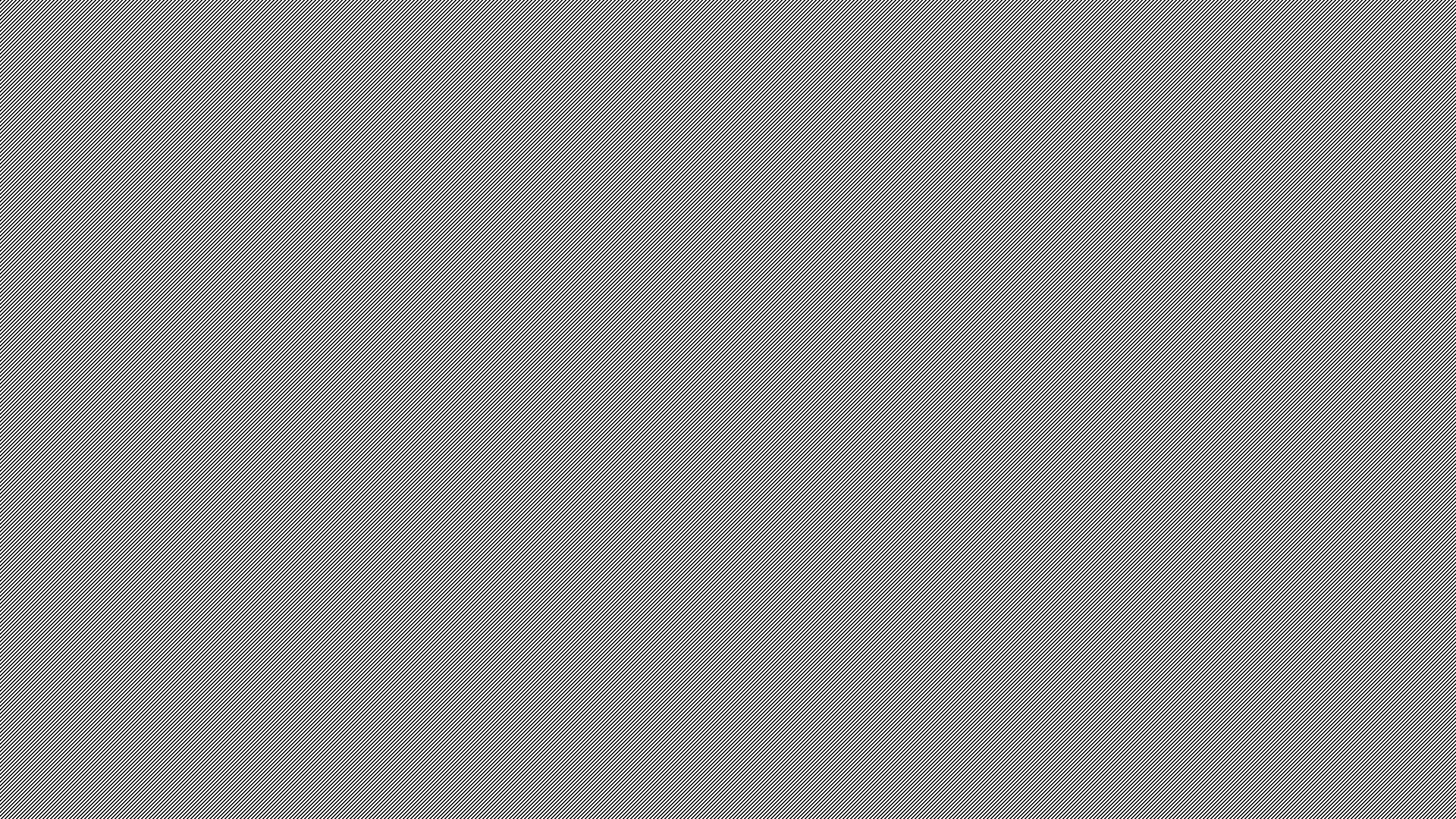 Easy access from your Mainpro+ dashboard!
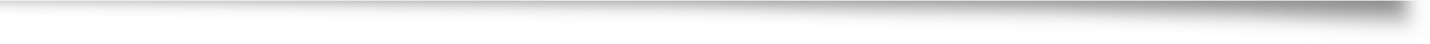 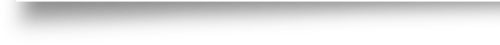 The PLP has been developed into an engaging and fully bilingual CPD activity with easy access right from the Mainpro+ dashboard
The PLP has been approved for: 12 credits for self-guided pathway or 20 credits for peer-supported pathway (certified Assessment credits)
Reviewing data with a trusted peer/colleague is encouraged
[Speaker Notes: Melissa]
Question:
Have you ever used a PLP tool or a similar resource?
[Speaker Notes: Lennie]
5 Steps in the PLP
[Speaker Notes: Lennie]
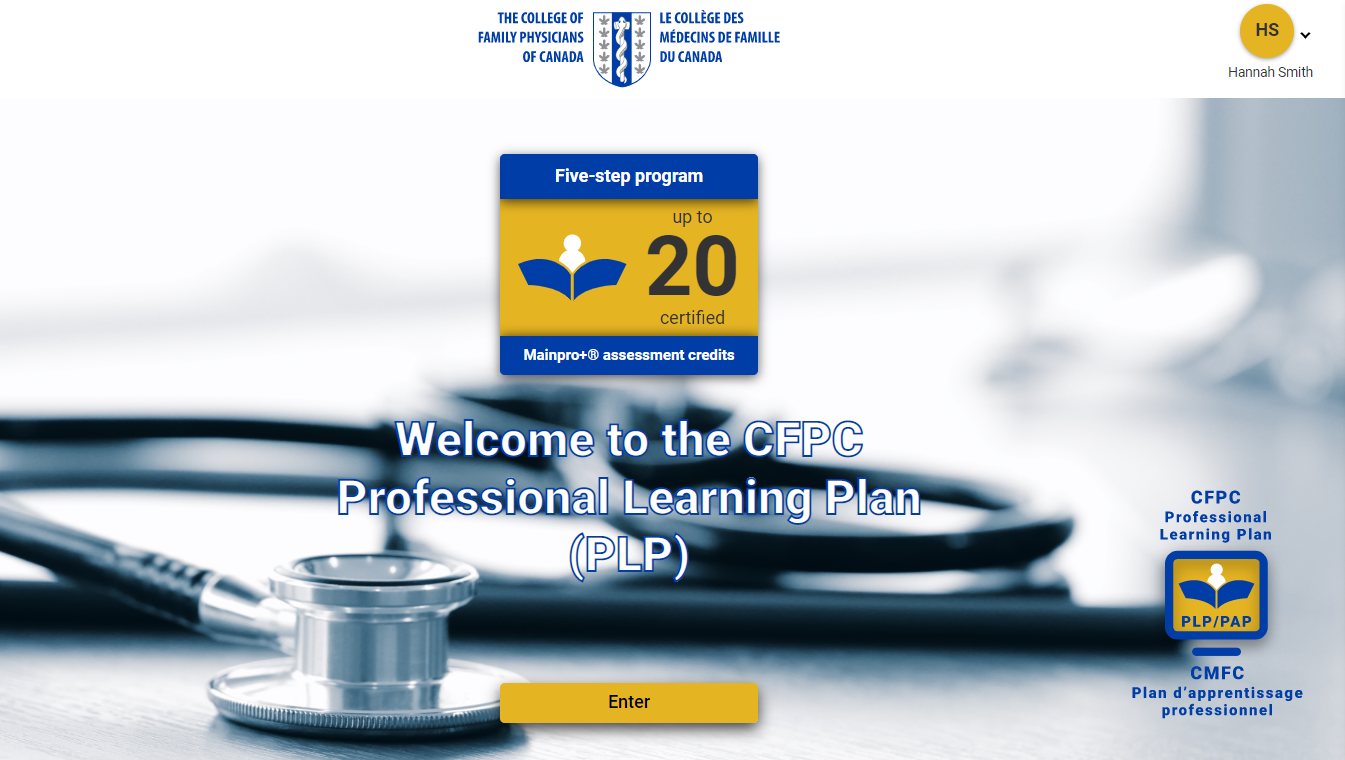 [Speaker Notes: Melissa]
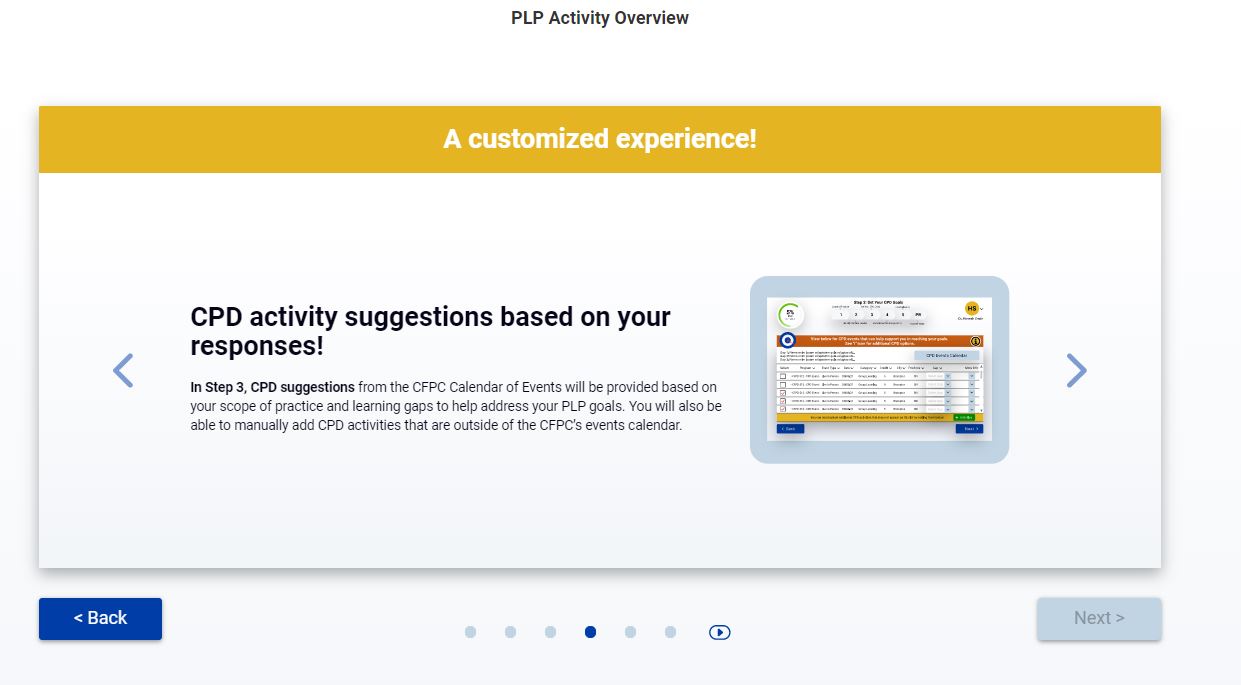 [Speaker Notes: Melissa
Once you click on Enter, you will see a rolling slide of some information that you can find about the PLP. This one in particular speaks to […]]
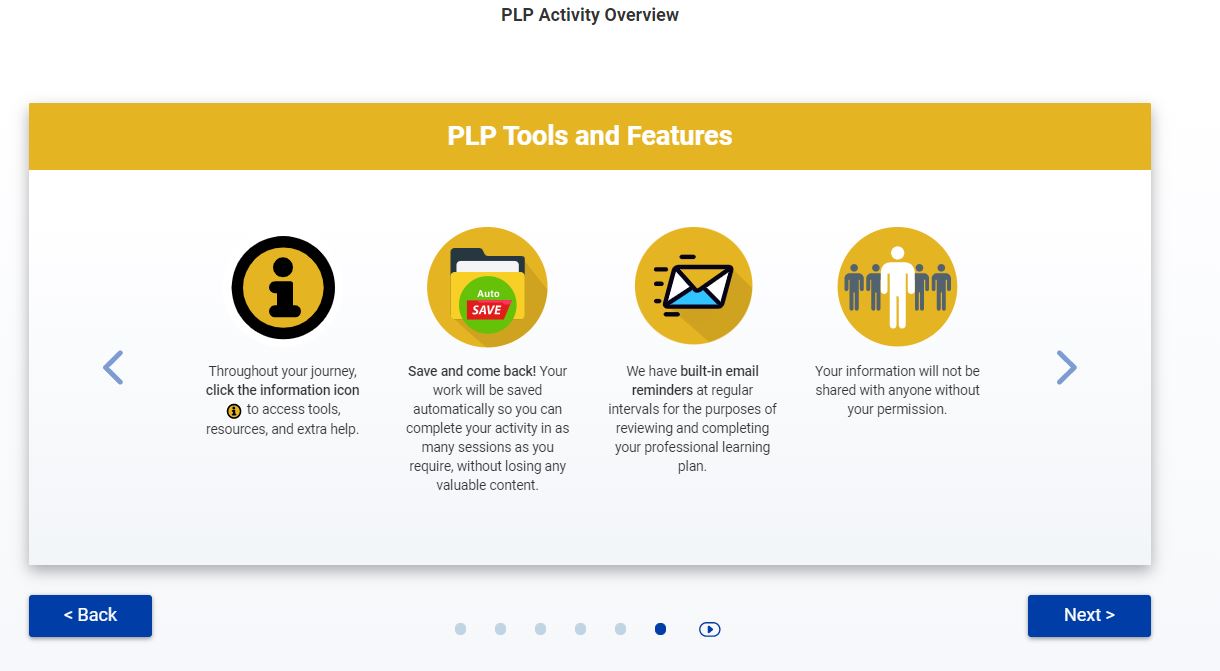 [Speaker Notes: Melissa
This is the last rolling slide that will go over the following:]
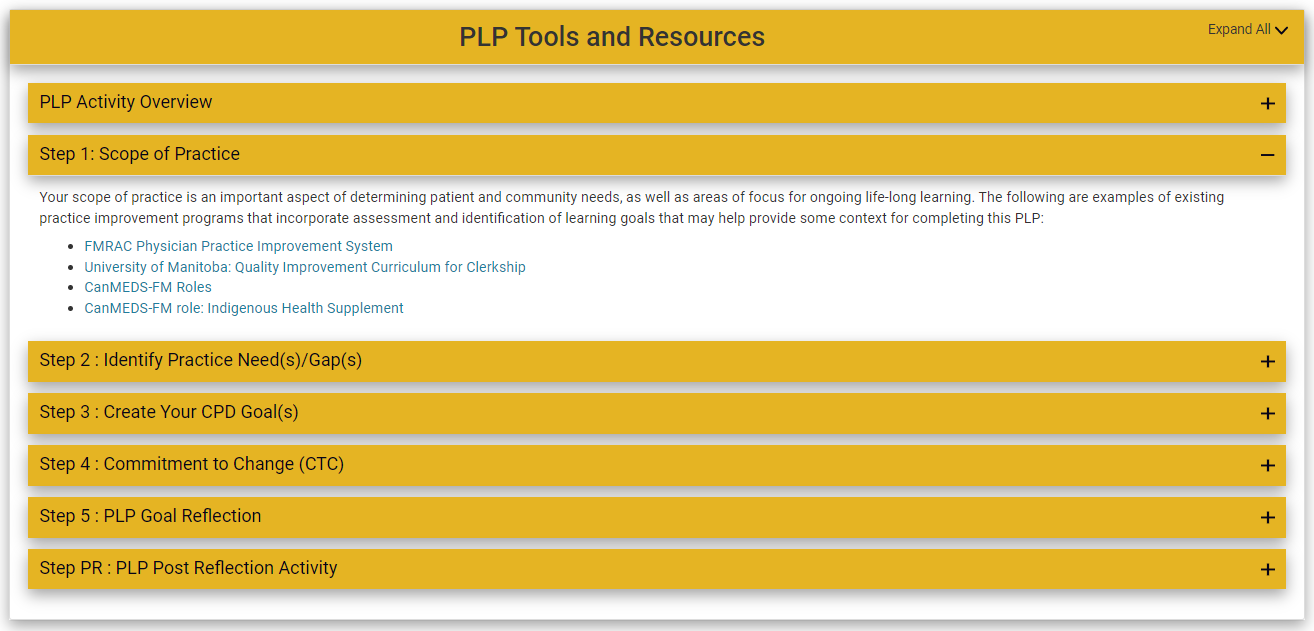 [Speaker Notes: Melissa
“I” icon, for each step, accompanying tips and guides on a separate page]
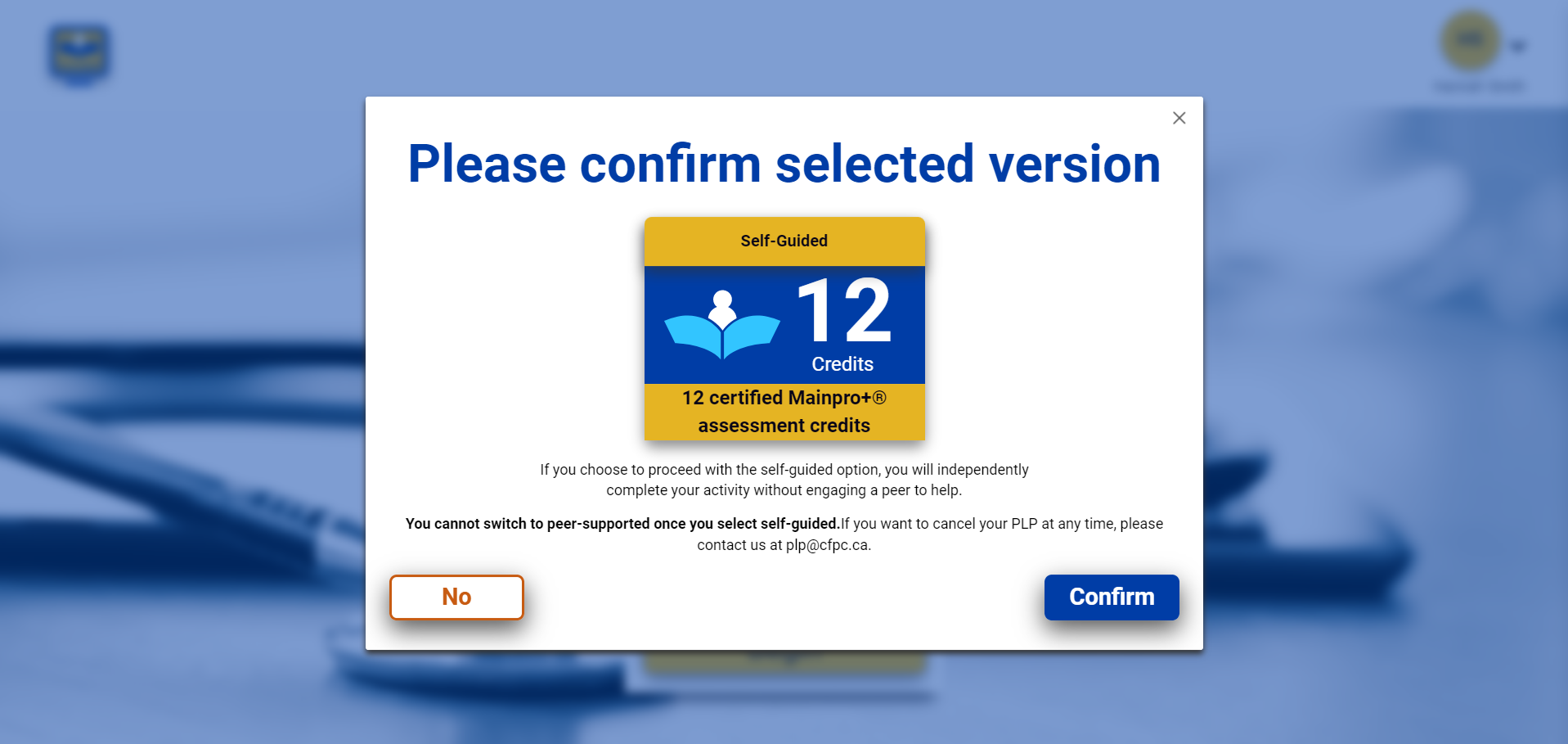 [Speaker Notes: Melissa
Dr. Hannah Smith will be completing the Self-Guided pathway today]
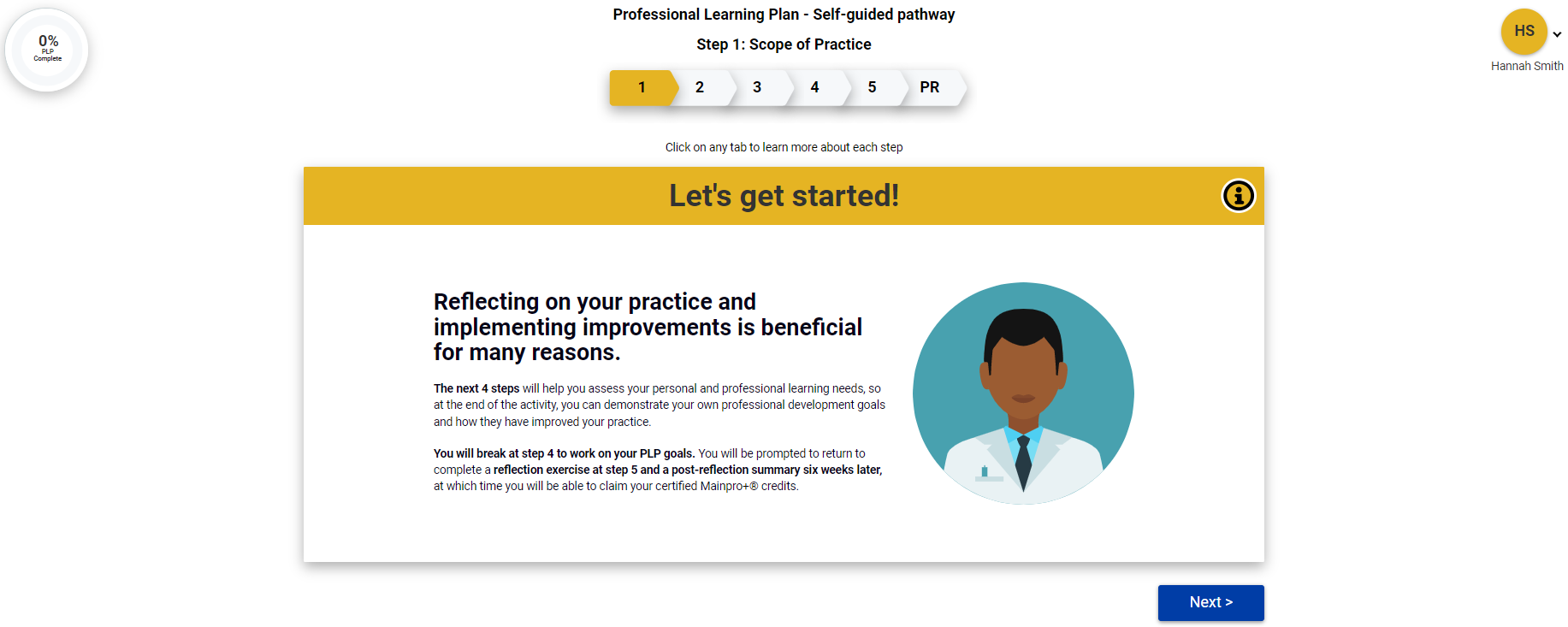 [Speaker Notes: Melissa
Features; circle progress wheel would give info about where you are in tool, progress bar shows you where you are in the steps, it’s clickable. You need to finish one step before advancing to the next step because inputs are dependent on the information that you enter. 
If I were to click on the name to the right (next slide)]
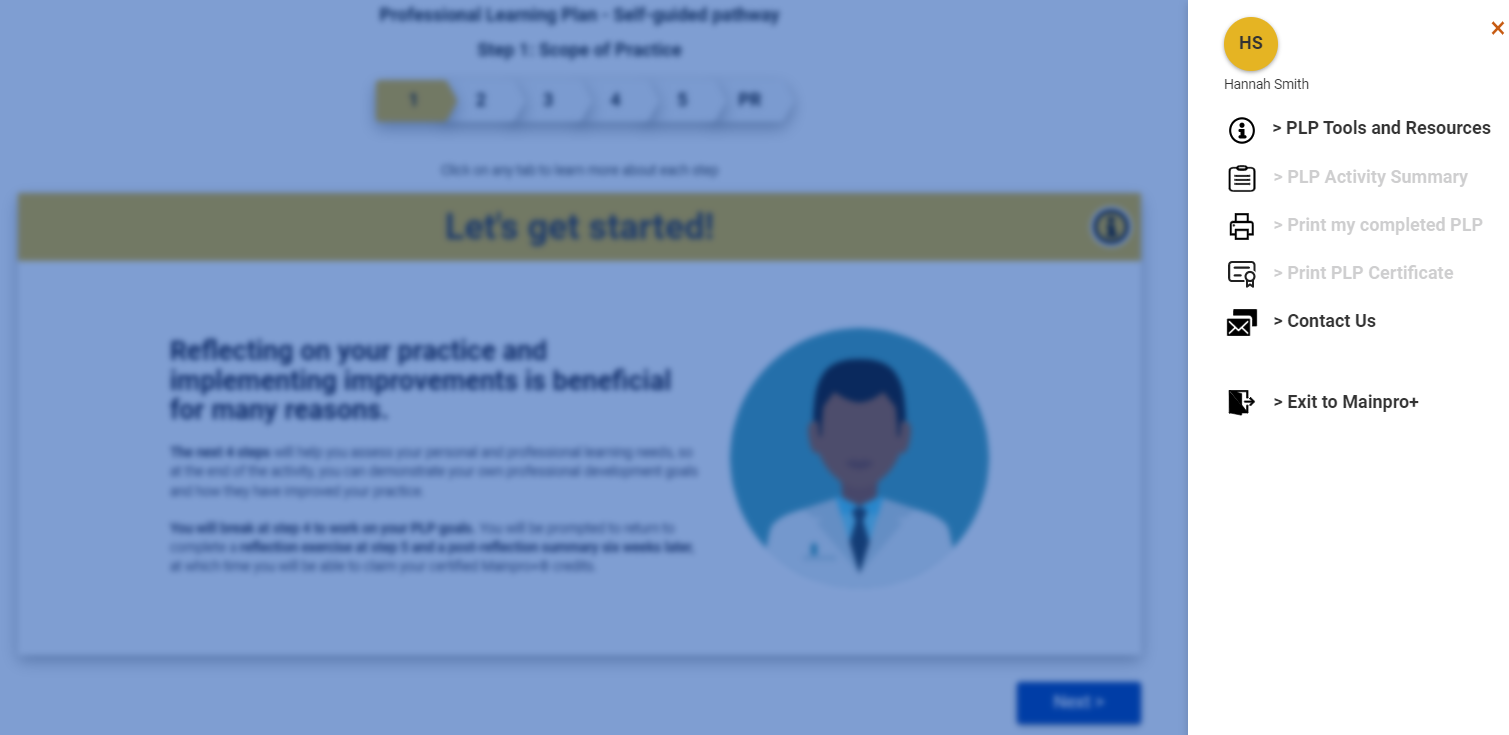 [Speaker Notes: Melissa
PLP dashboard, includes the following. Some are greyed out because you haven’t made it to that step yet. Once you complete it, you can access it here. 
Now Dr. Lalla will go through the steps with you]
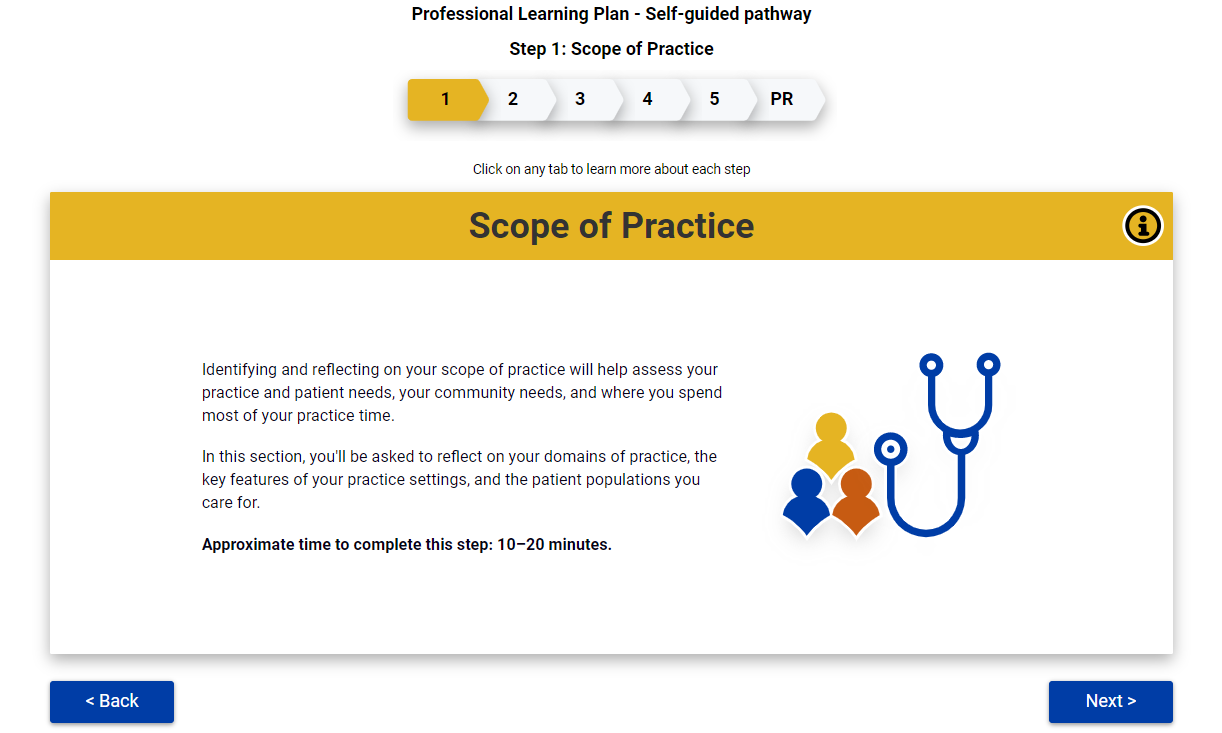 [Speaker Notes: Lennie]
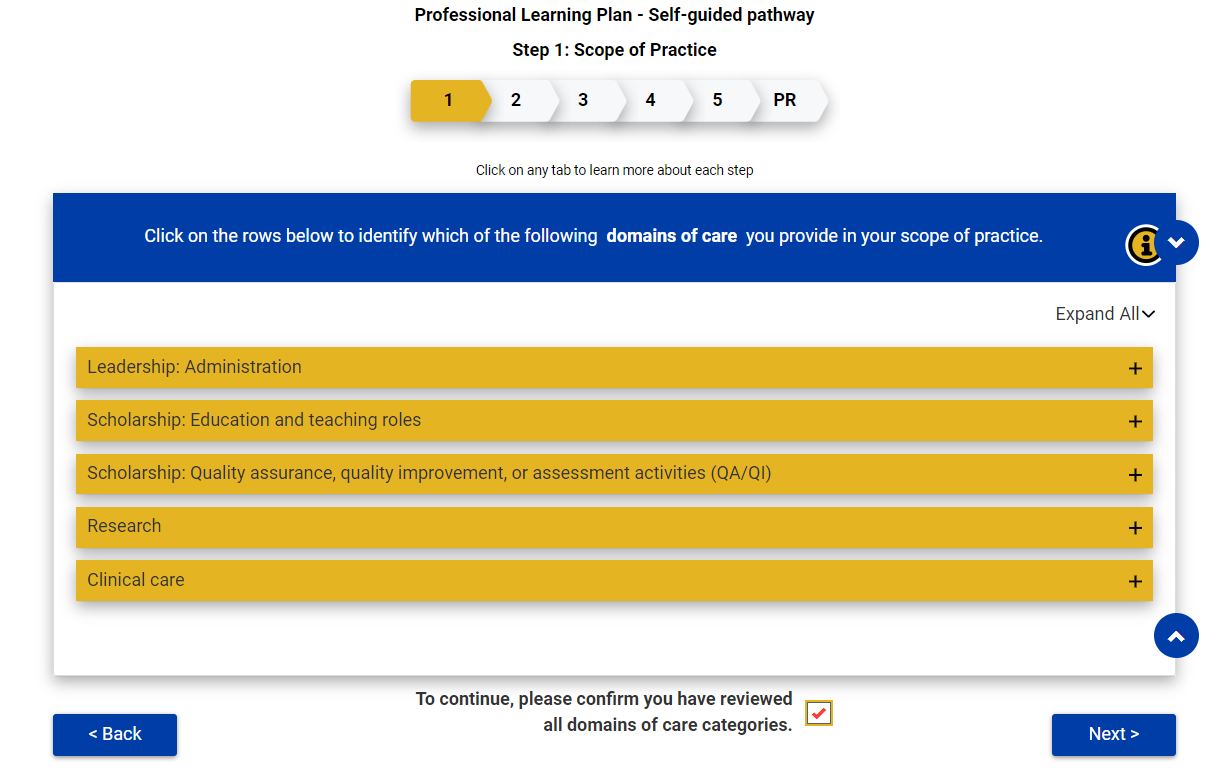 [Speaker Notes: Lennie]
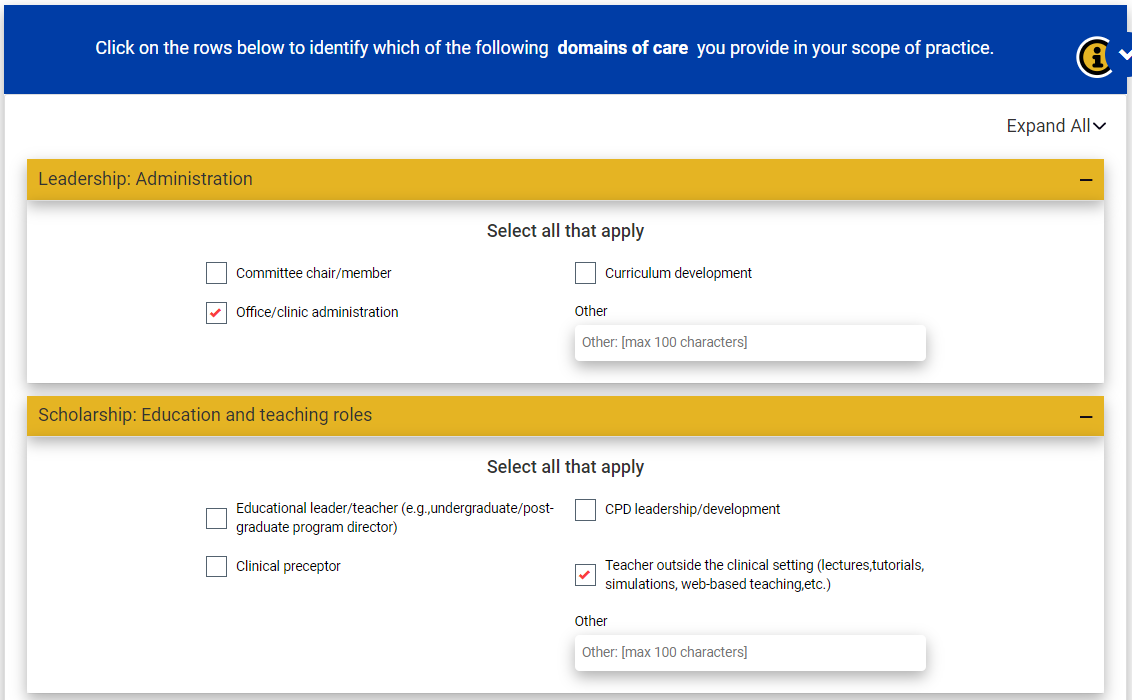 [Speaker Notes: Lennie]
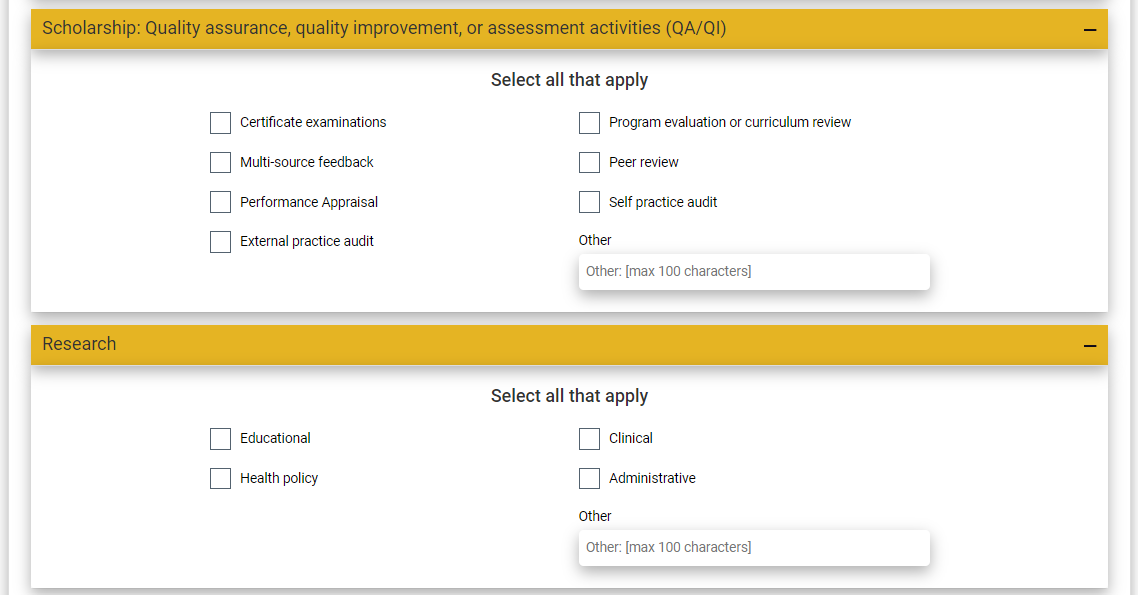 [Speaker Notes: Lennie]
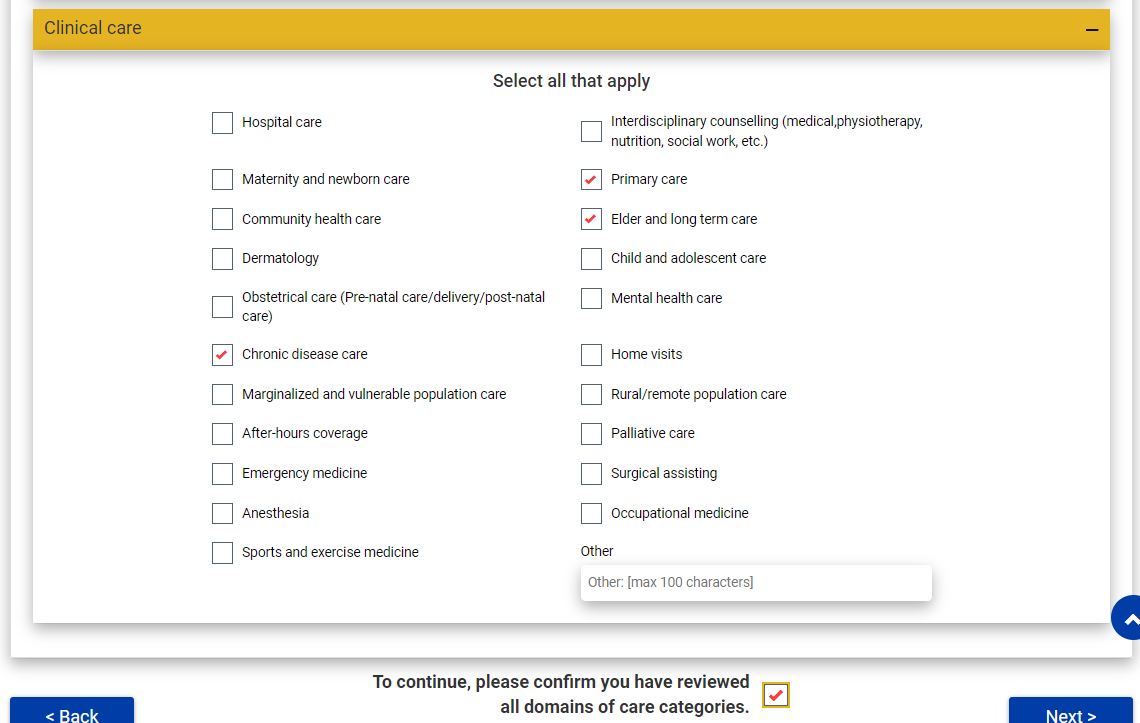 [Speaker Notes: Lennie]
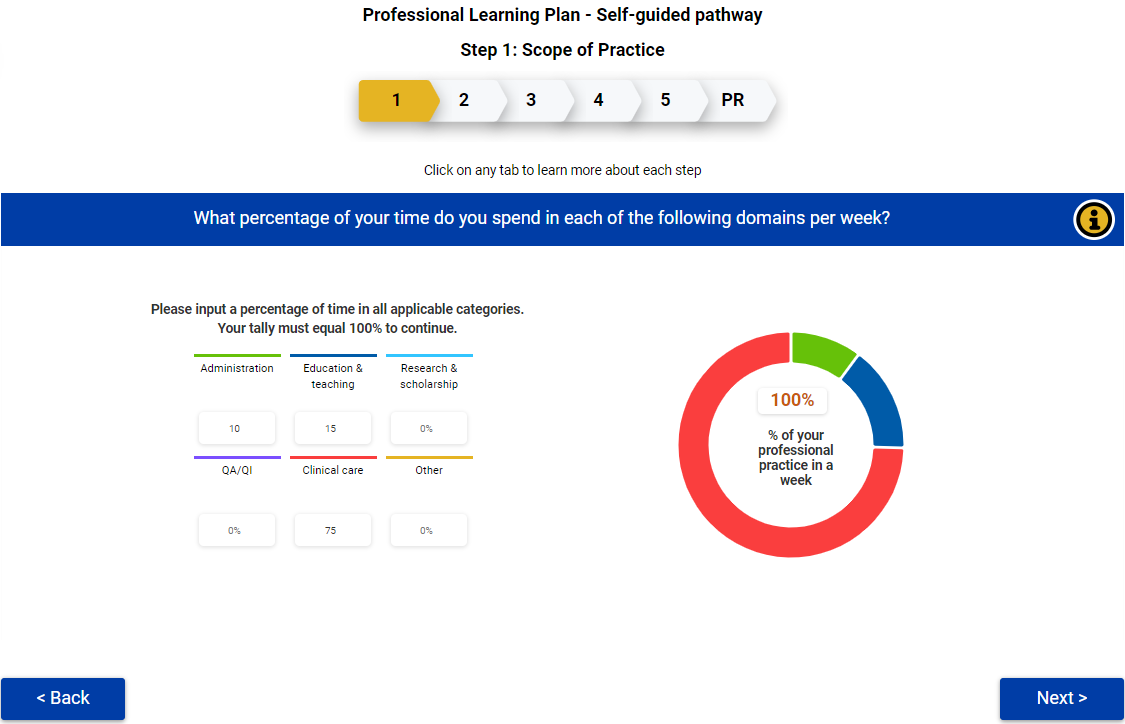 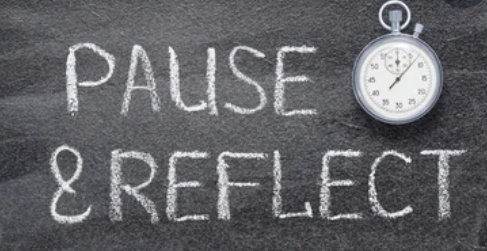 [Speaker Notes: Lennie]
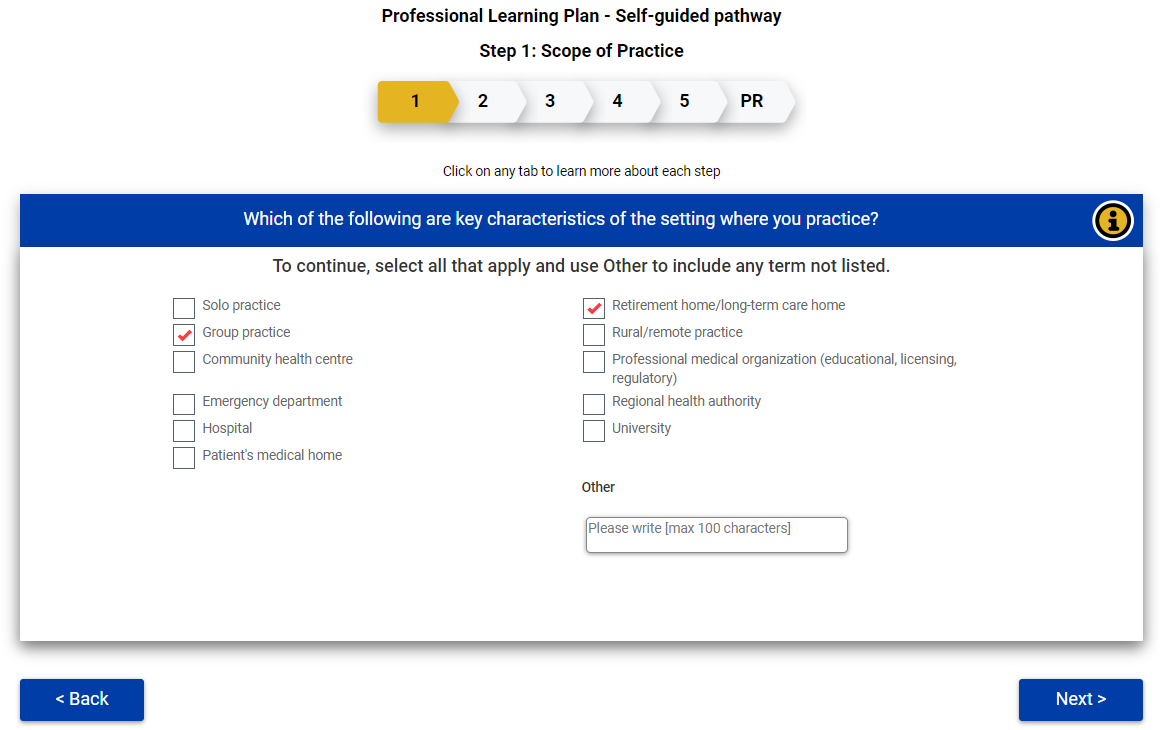 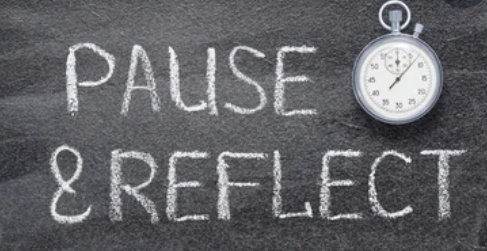 [Speaker Notes: Lennie]
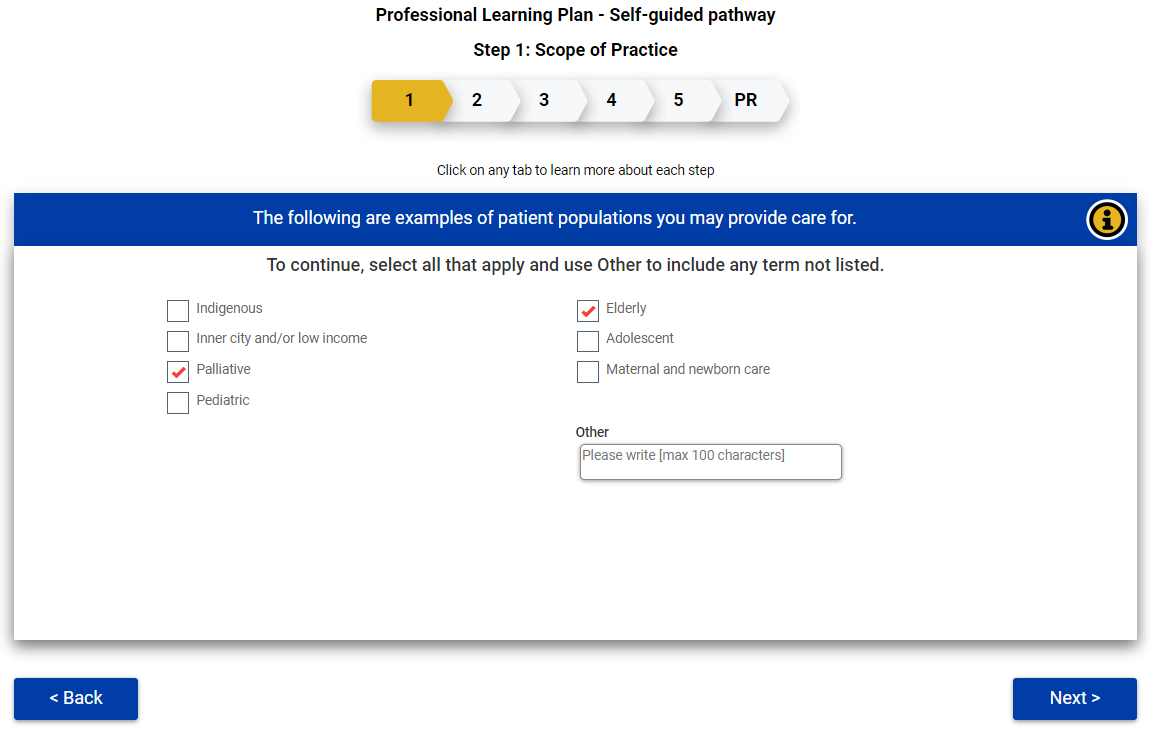 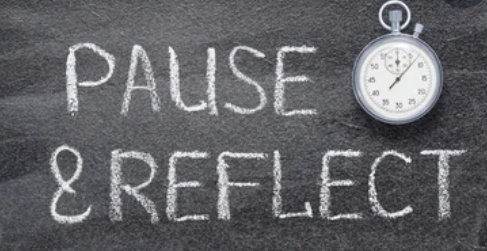 [Speaker Notes: Lennie; include comment that if they do not have a clinical practice, they can describe this in the "other" box (medical students, residents, etc)]
Next Step
[Speaker Notes: Lennie]
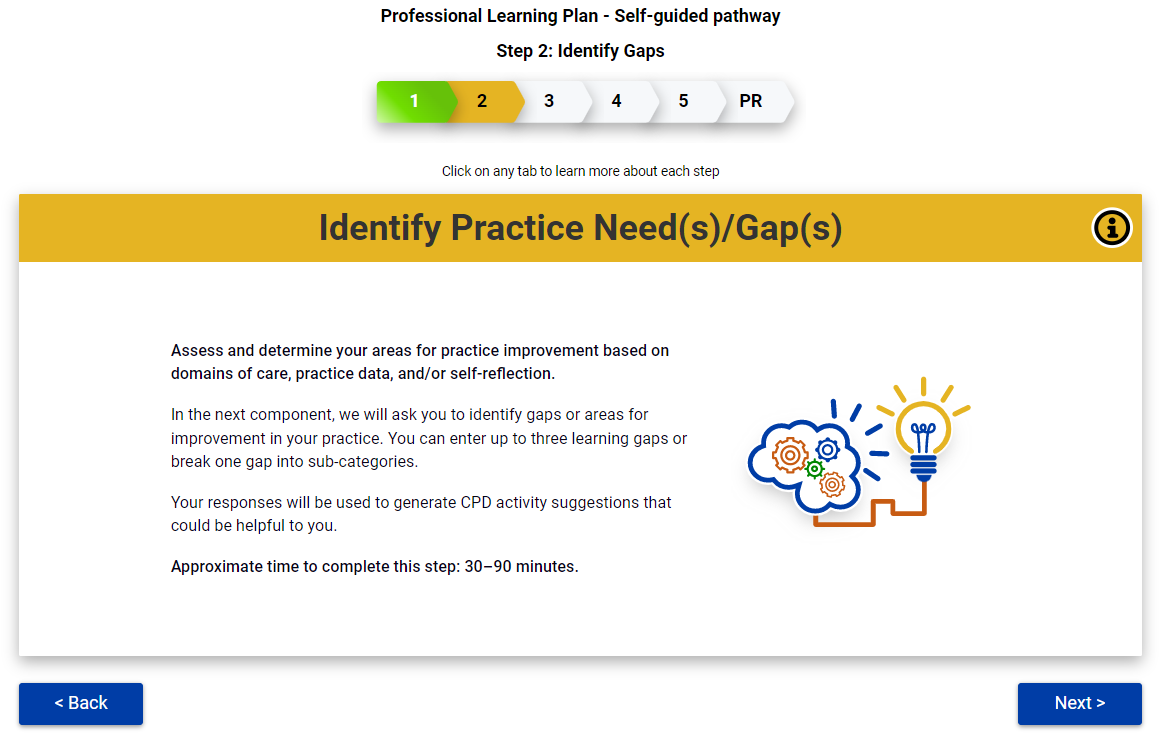 [Speaker Notes: Lennie]
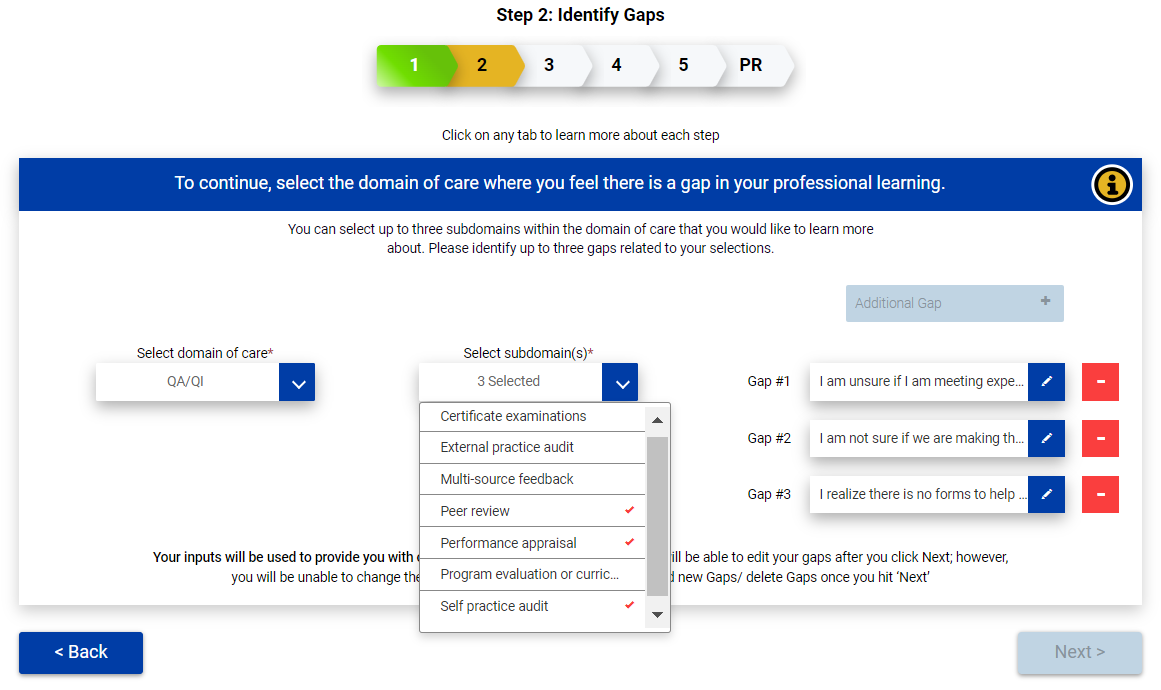 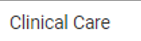 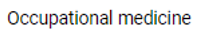 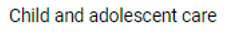 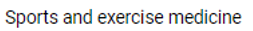 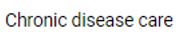 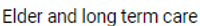 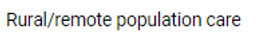 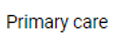 [Speaker Notes: Lennie]
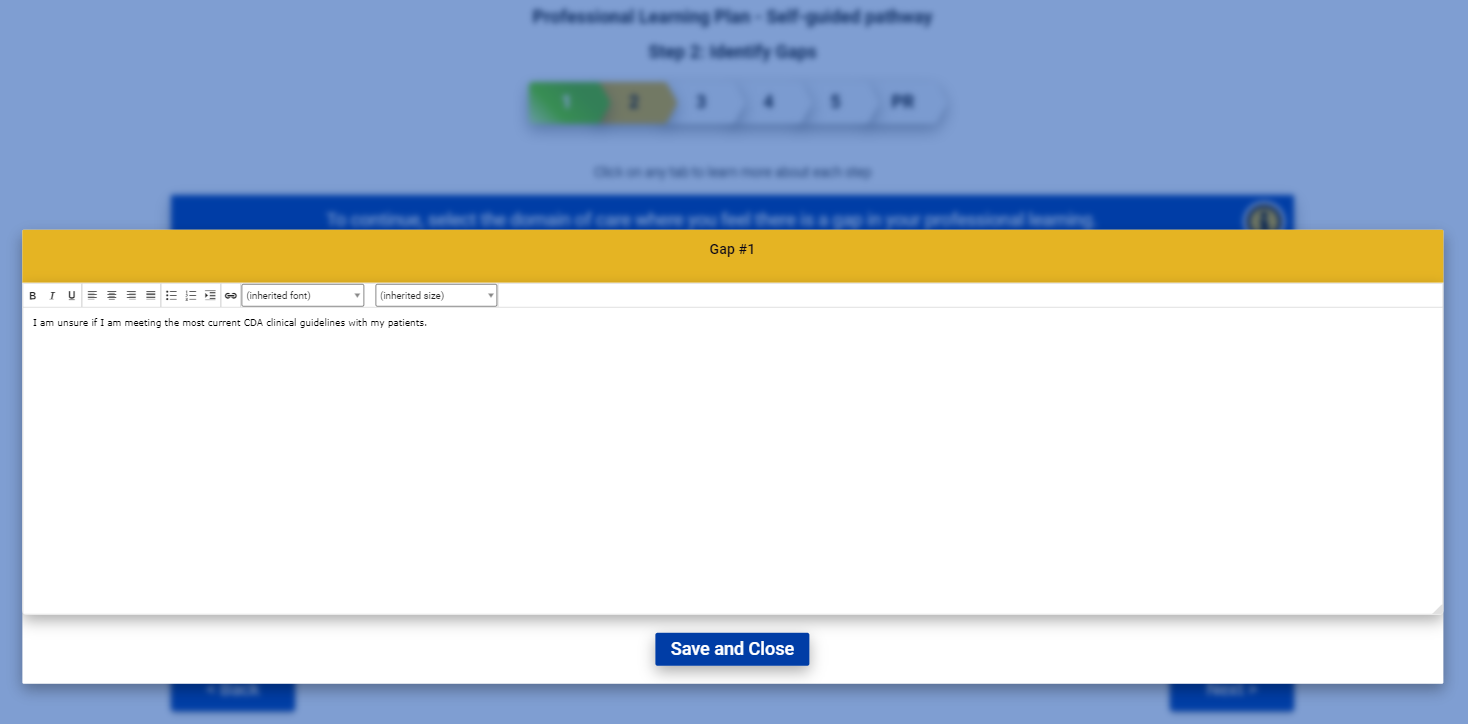 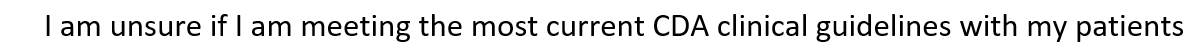 [Speaker Notes: Lennie]
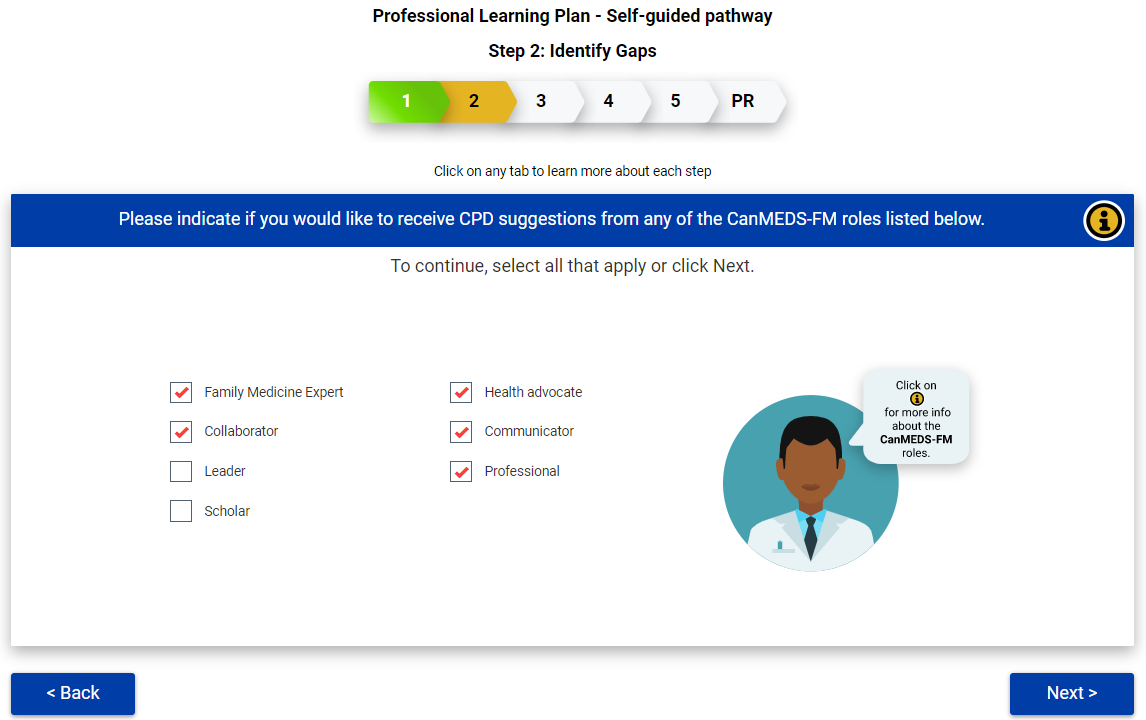 [Speaker Notes: Lennie
(produces list based on domains of care, subdomains of care, canMEDS-FM)]
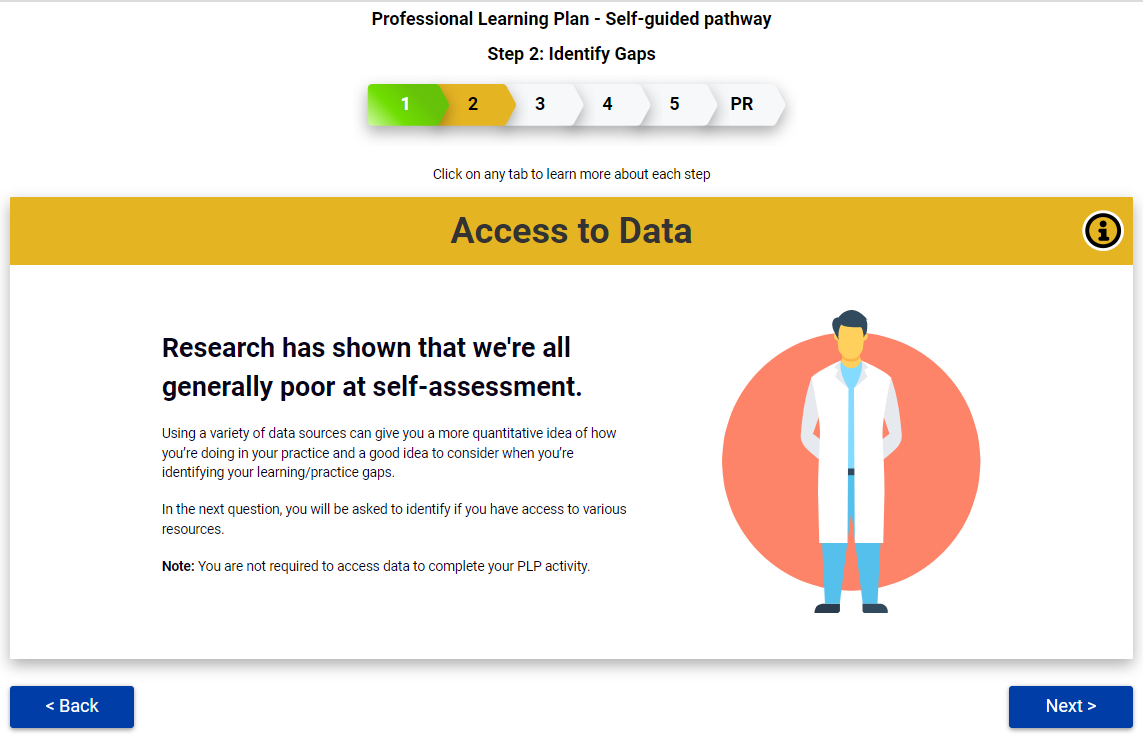 [Speaker Notes: Lennie]
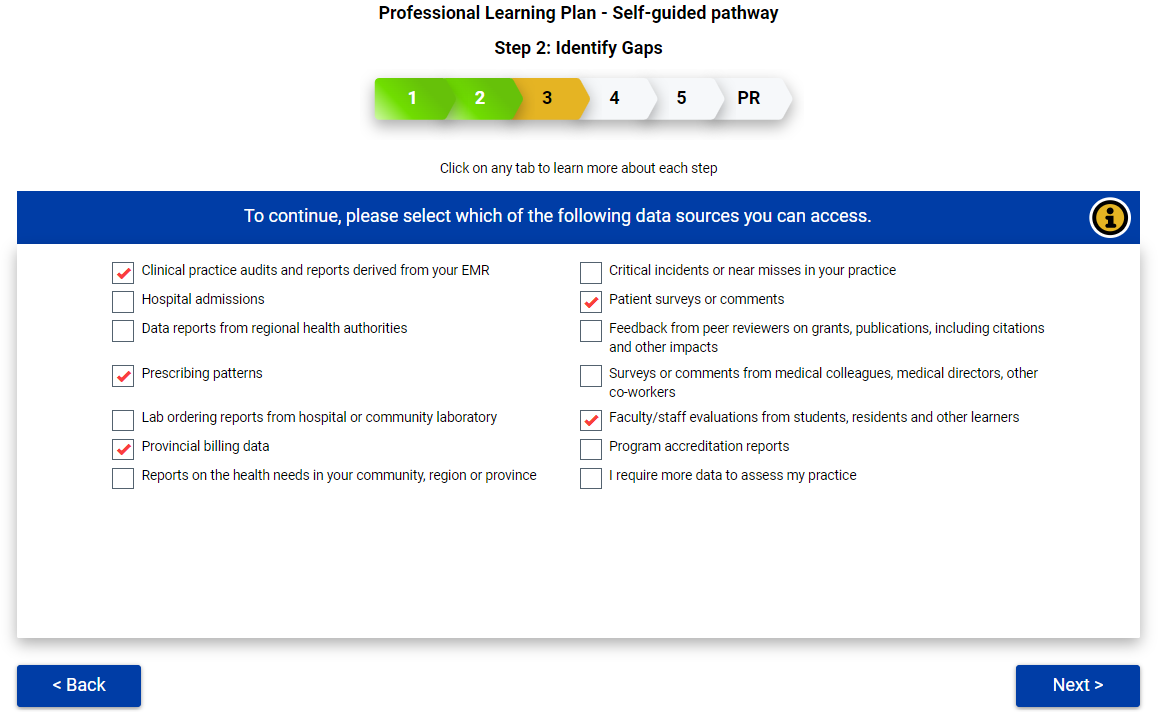 [Speaker Notes: Lennie]
Next Step
[Speaker Notes: Lennie]
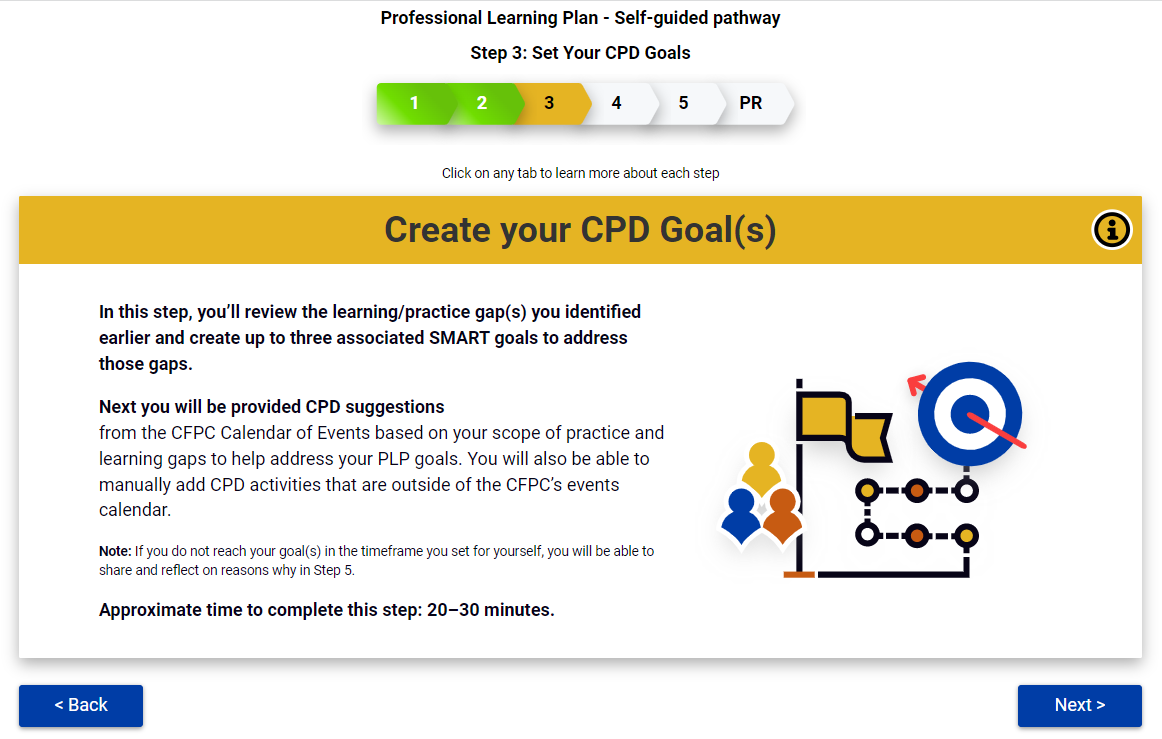 [Speaker Notes: Lennie]
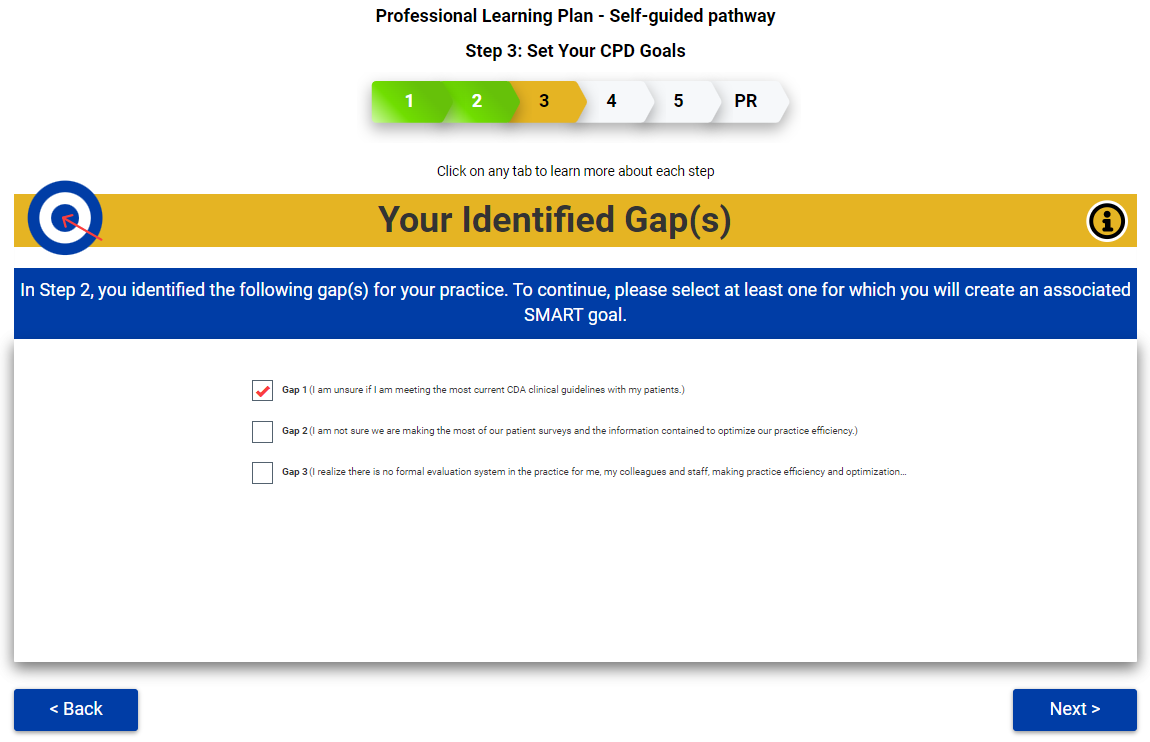 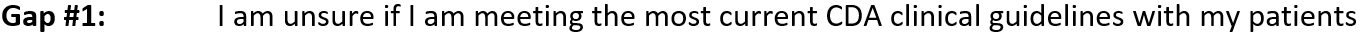 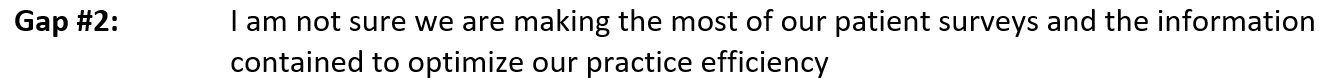 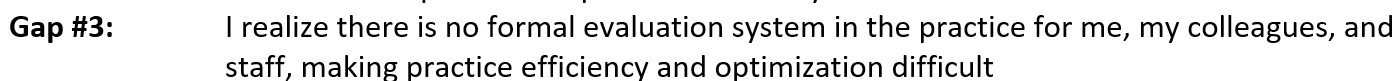 [Speaker Notes: Lennie (at this stage should encourage participate to select one gap to approach)]
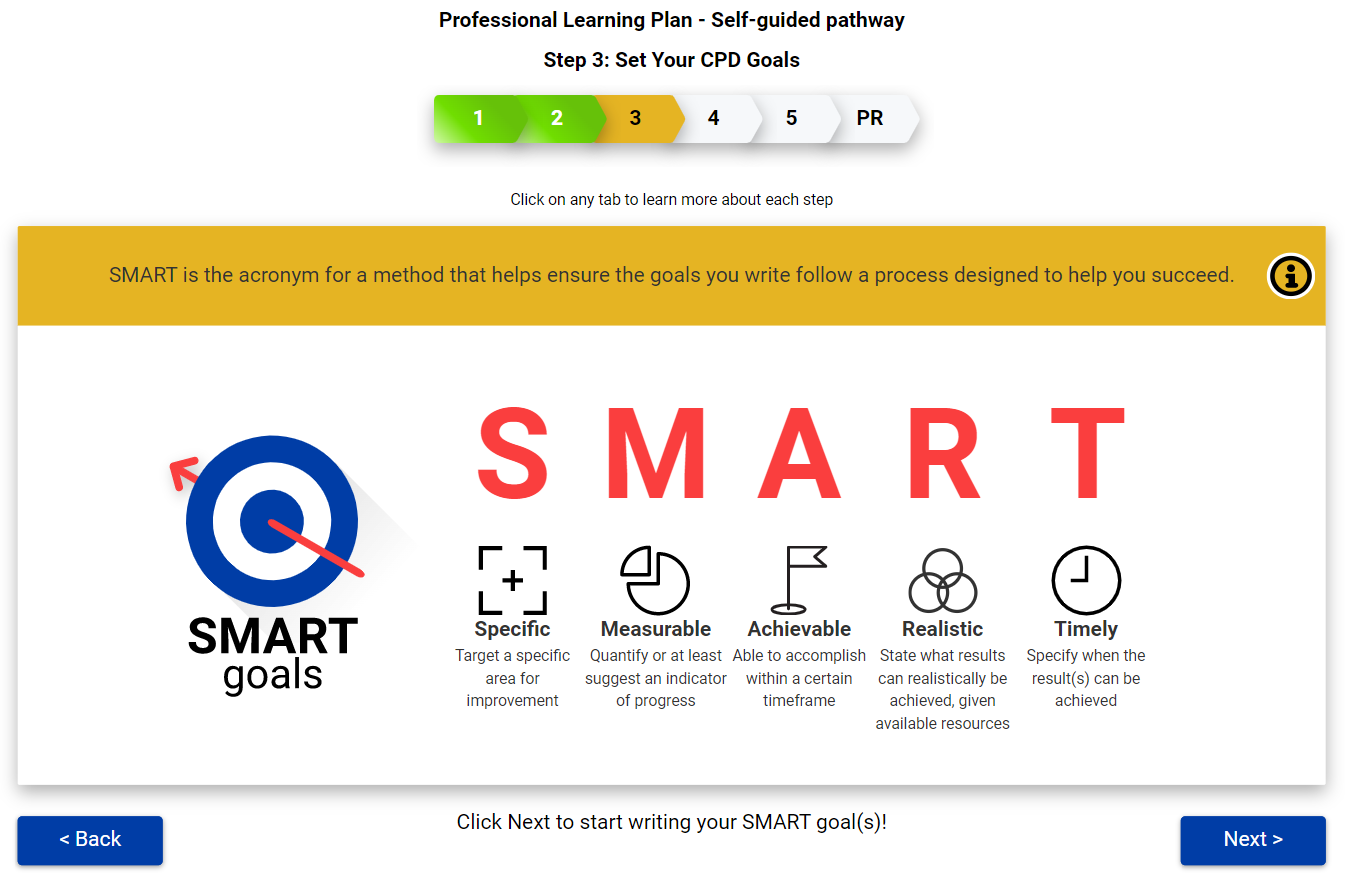 [Speaker Notes: Lennie
(remember "I" icon which can help)]
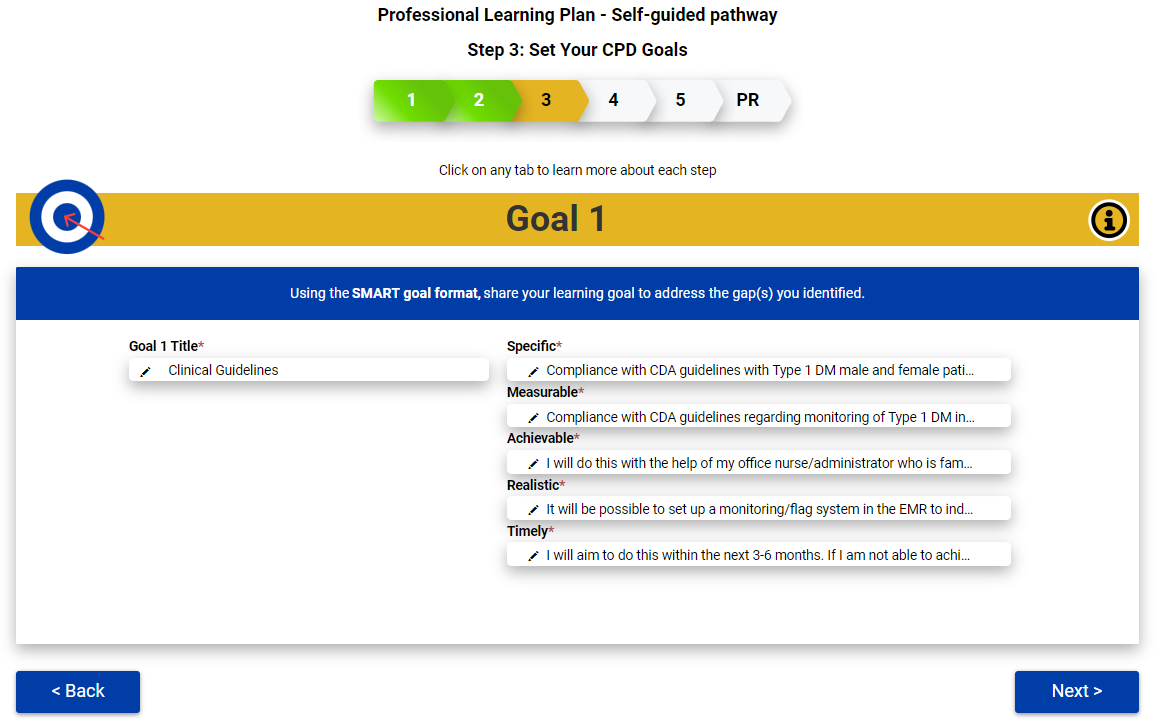 [Speaker Notes: Lennie]
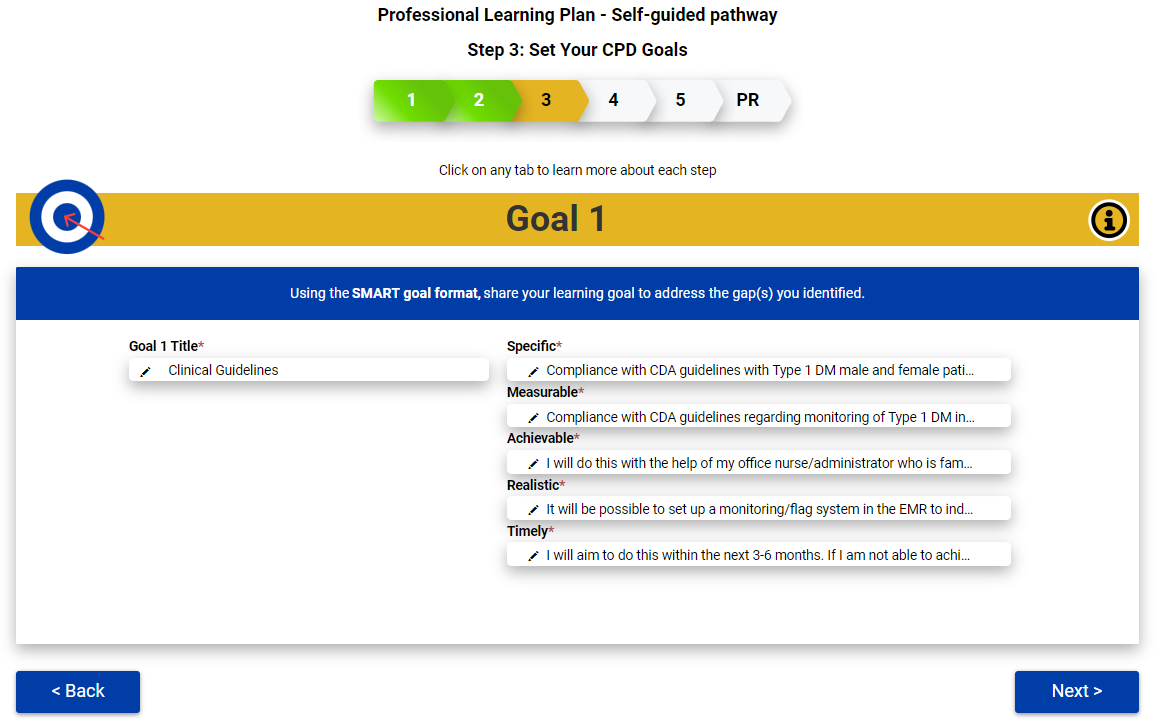 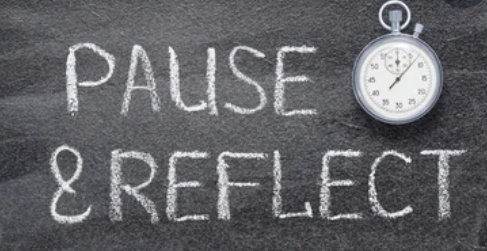 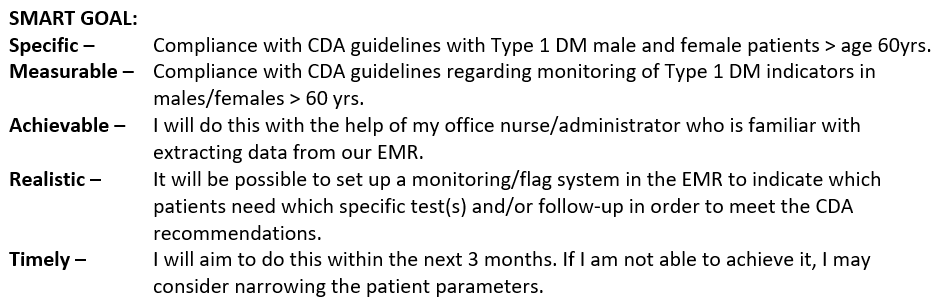 [Speaker Notes: Lennie]
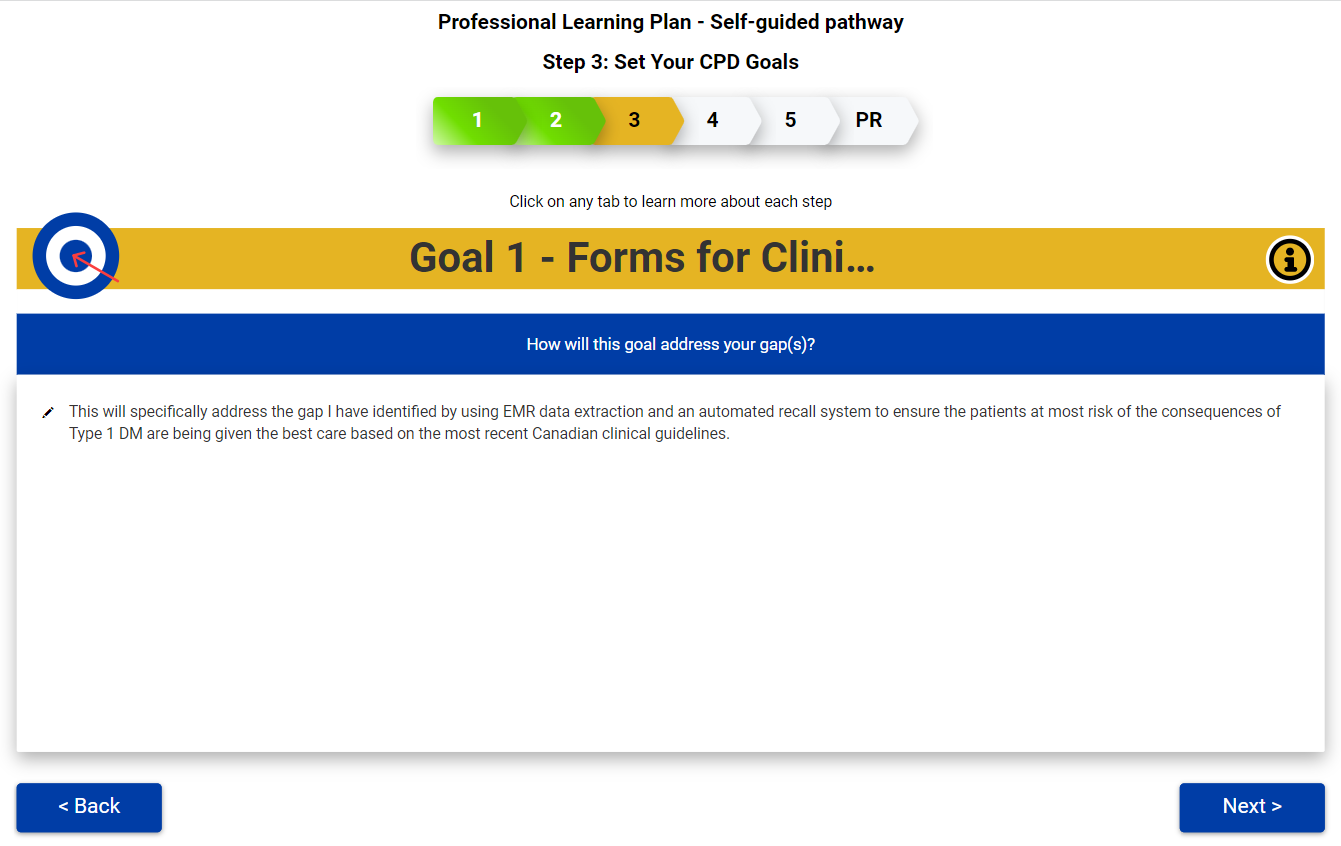 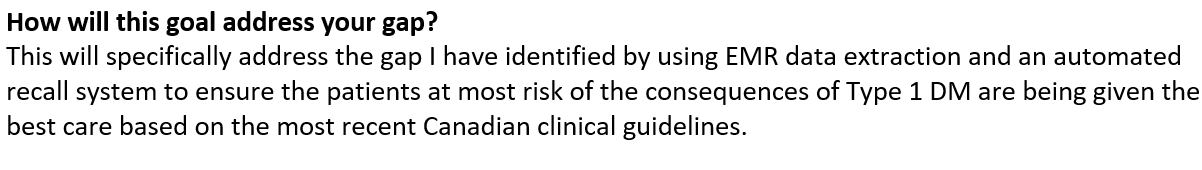 [Speaker Notes: Lennie]
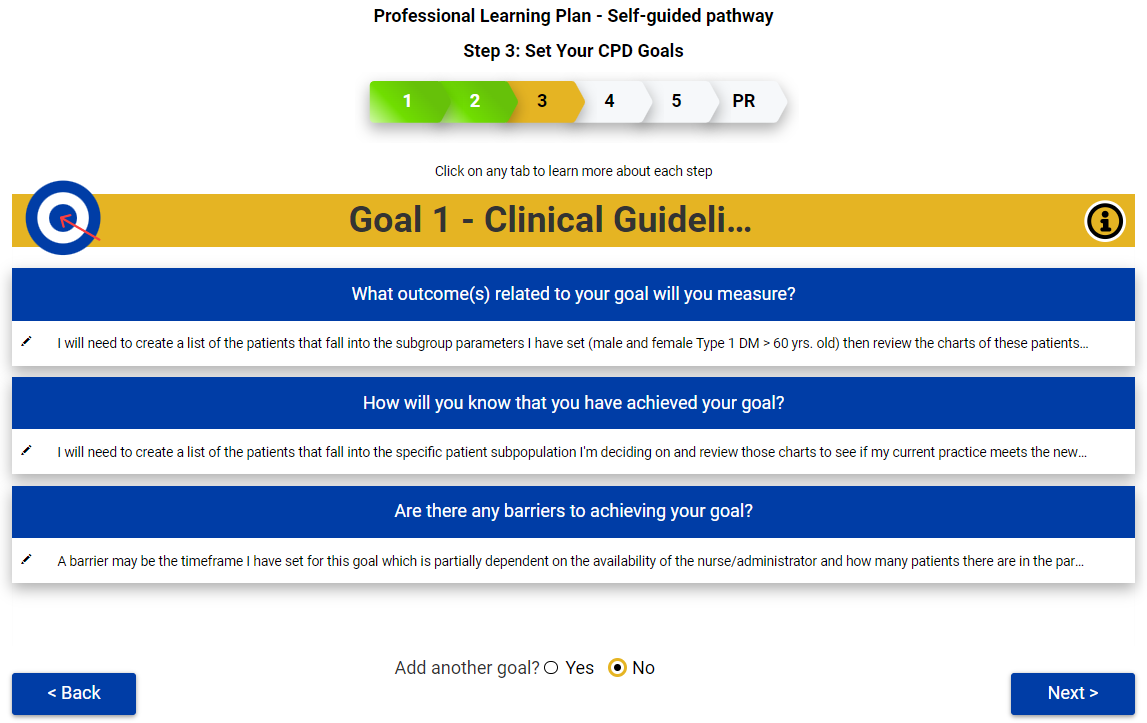 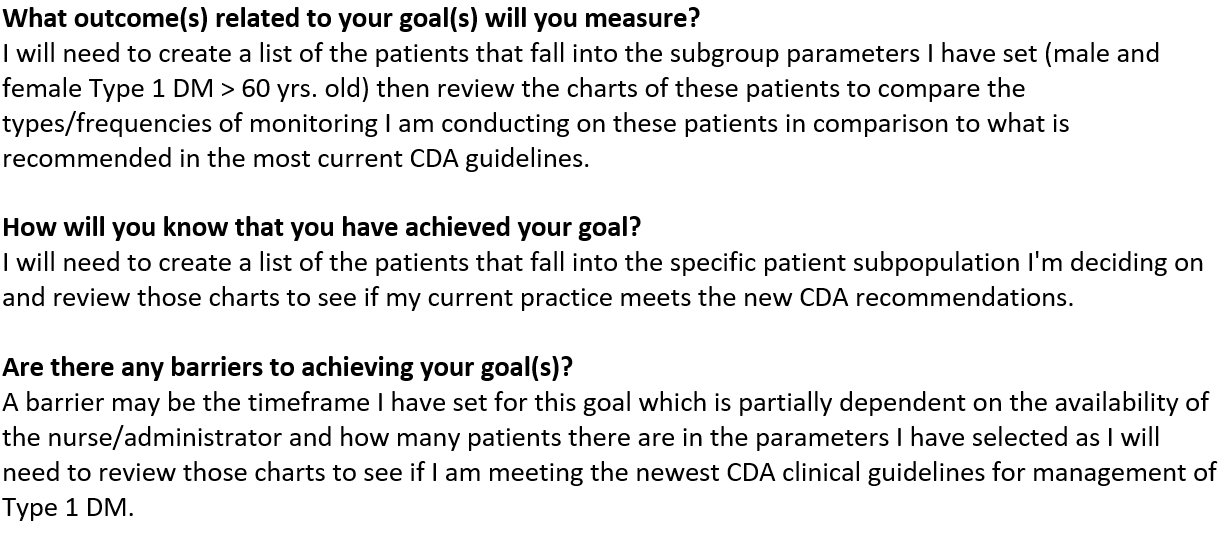 [Speaker Notes: Lennie]
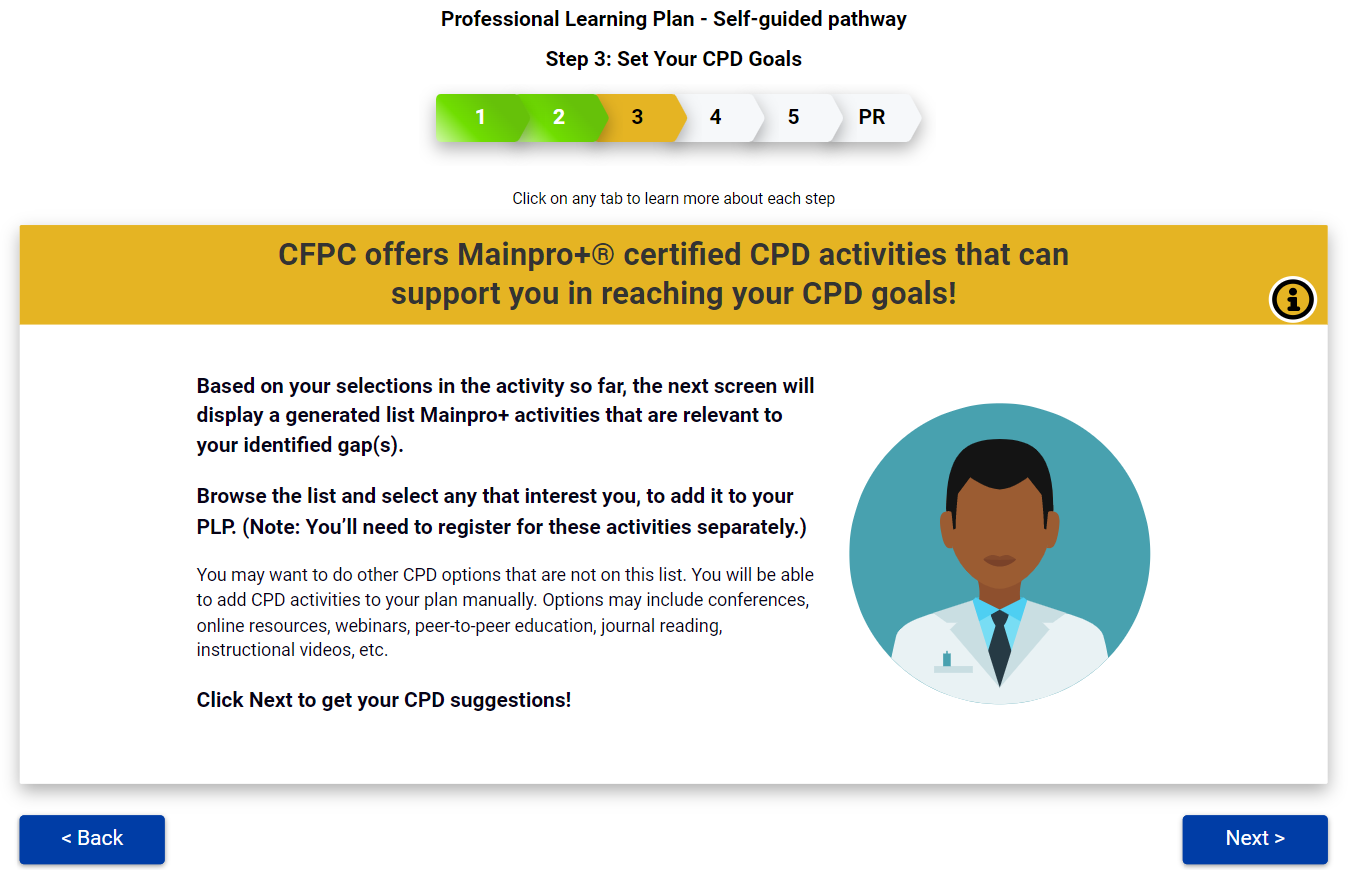 [Speaker Notes: Lennie]
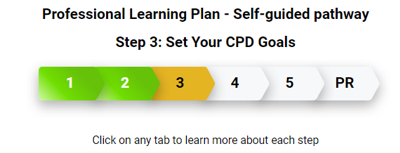 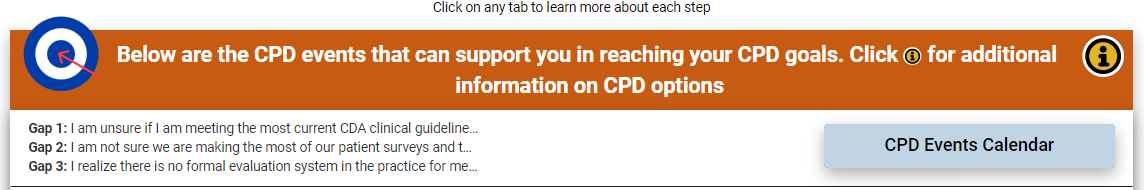 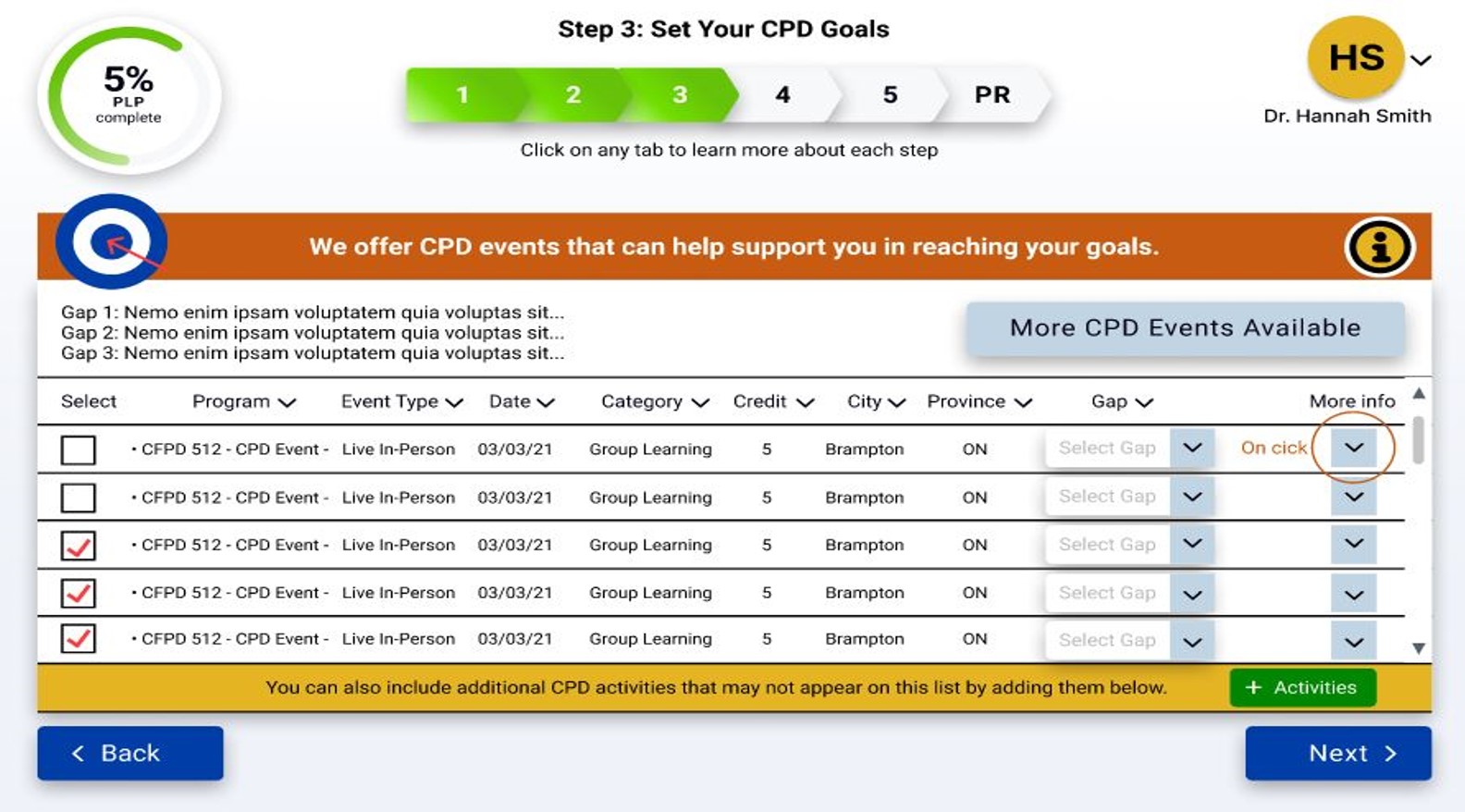 [Speaker Notes: Lennie]
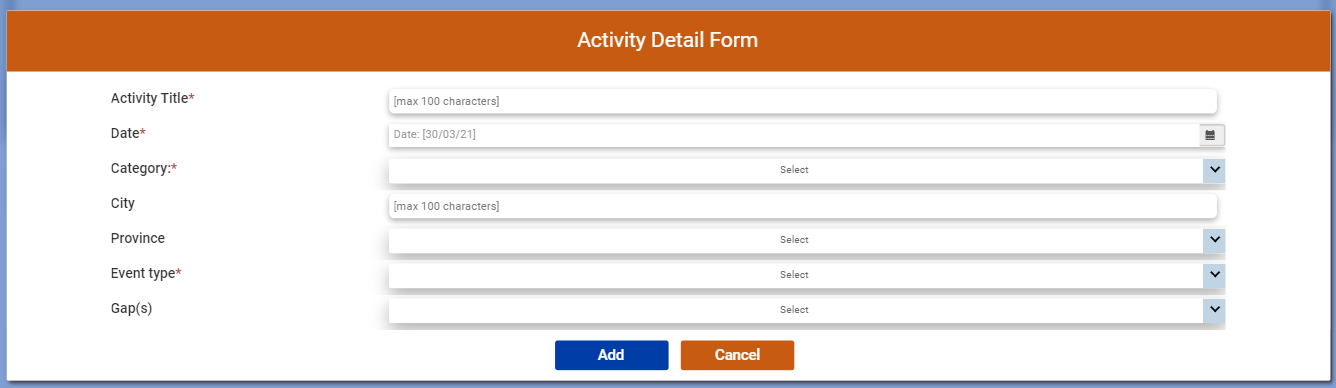 [Speaker Notes: Lennie]
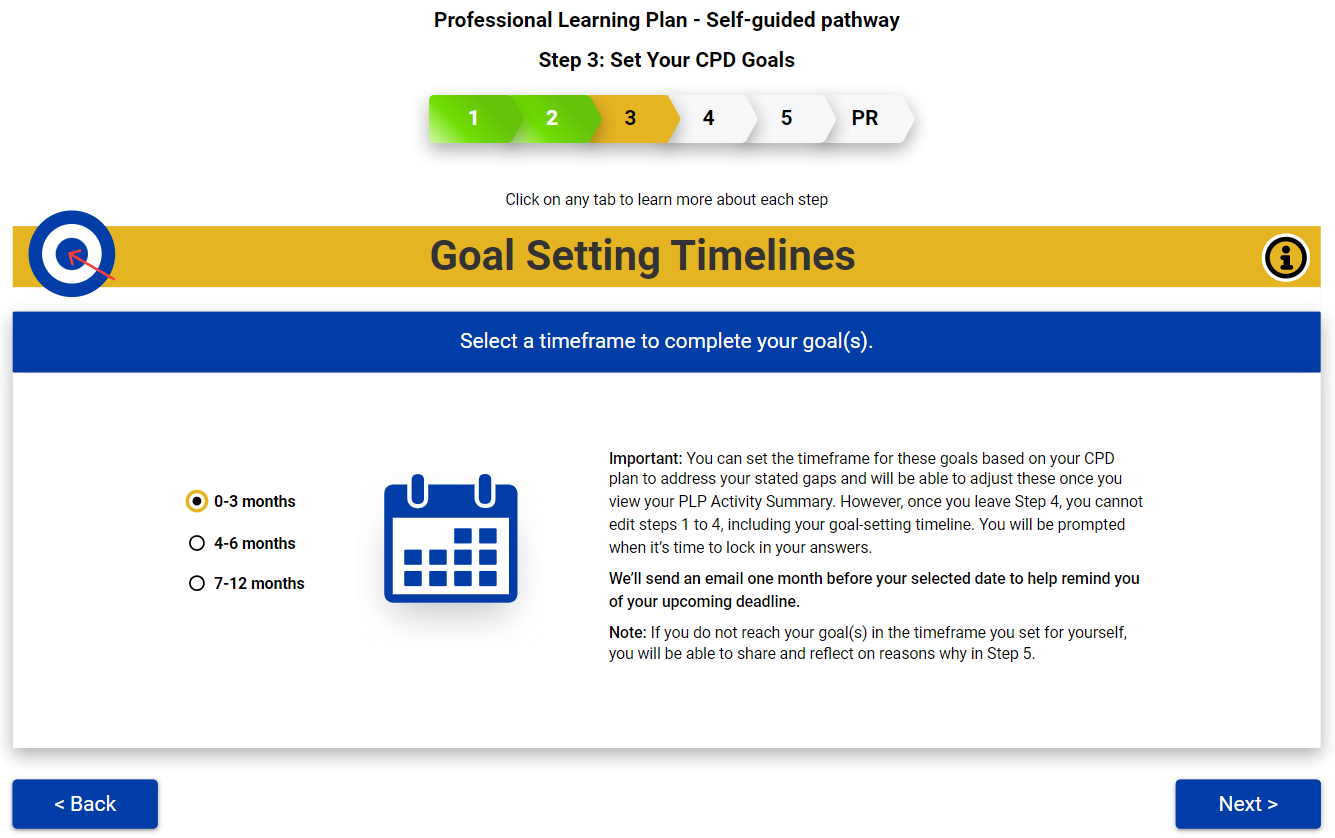 [Speaker Notes: Lennie]
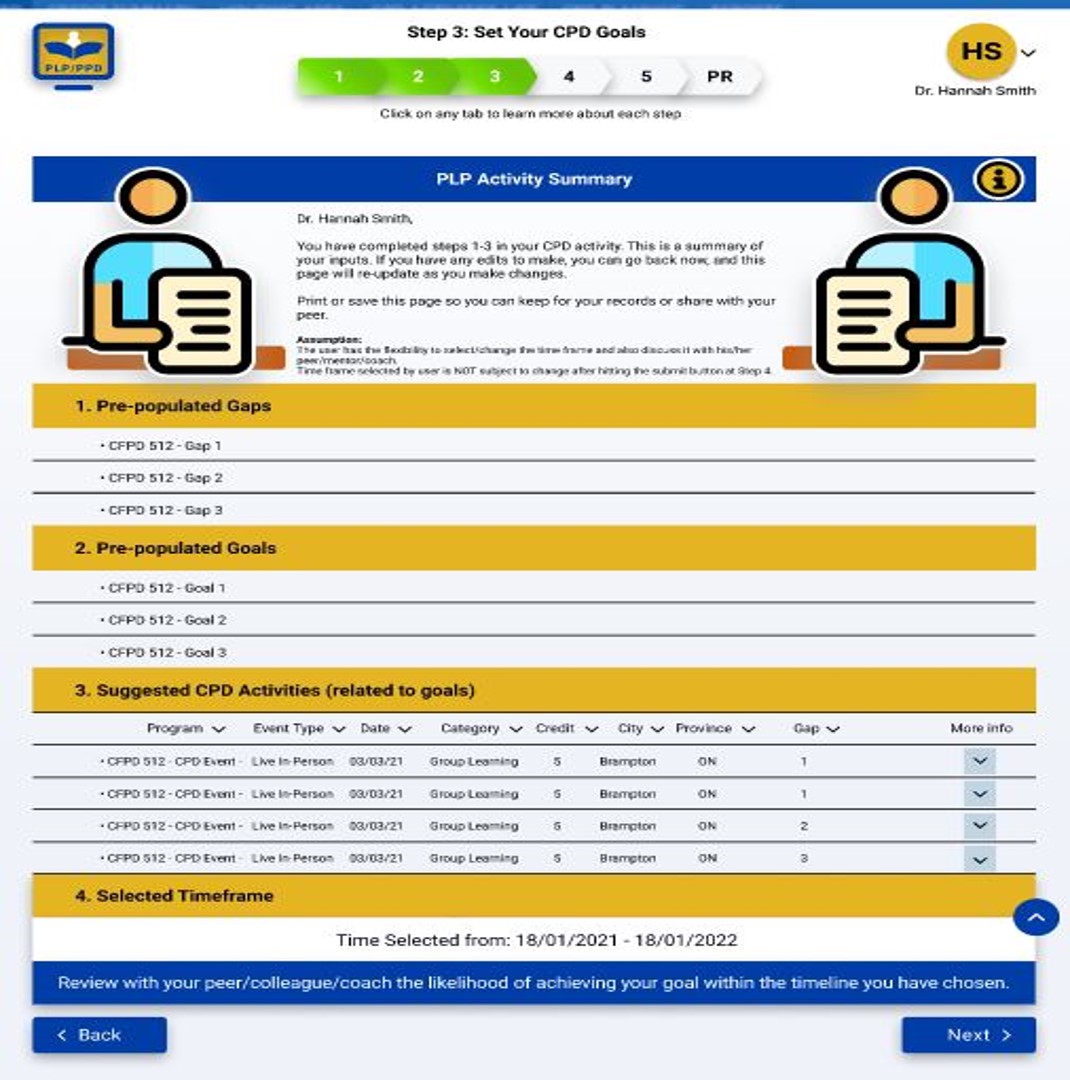 [Speaker Notes: Lennie]
Next Step
[Speaker Notes: Lennie]
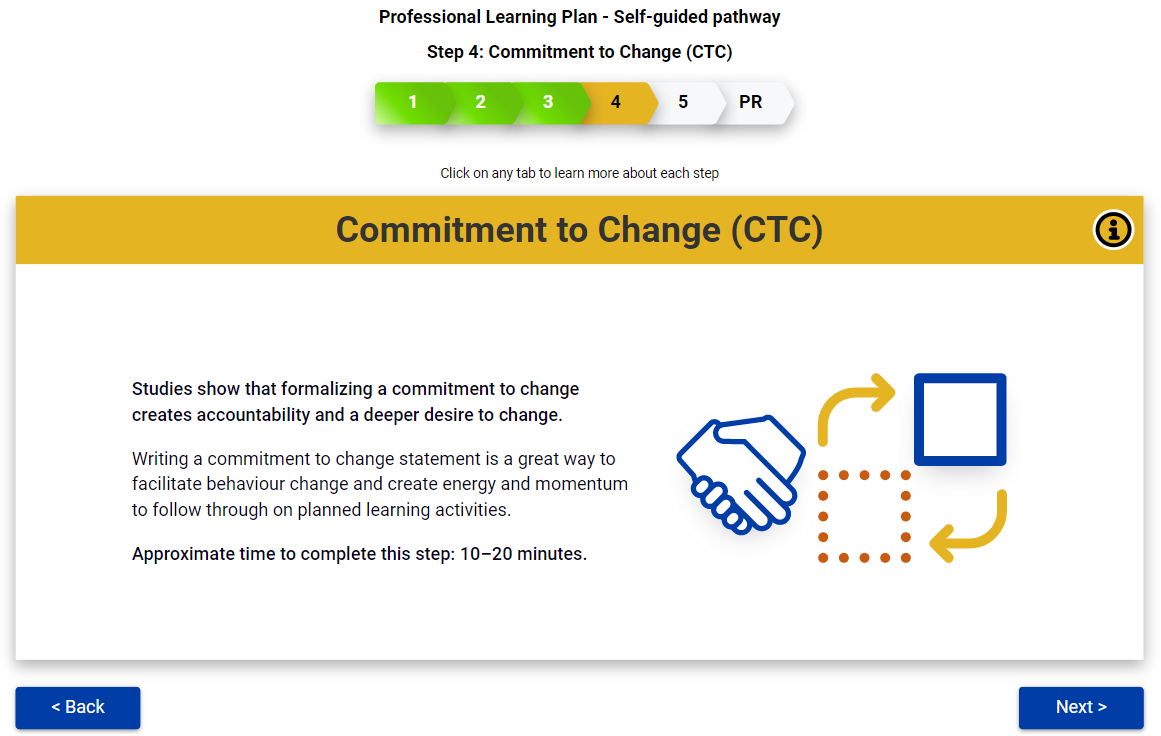 [Speaker Notes: Lennie]
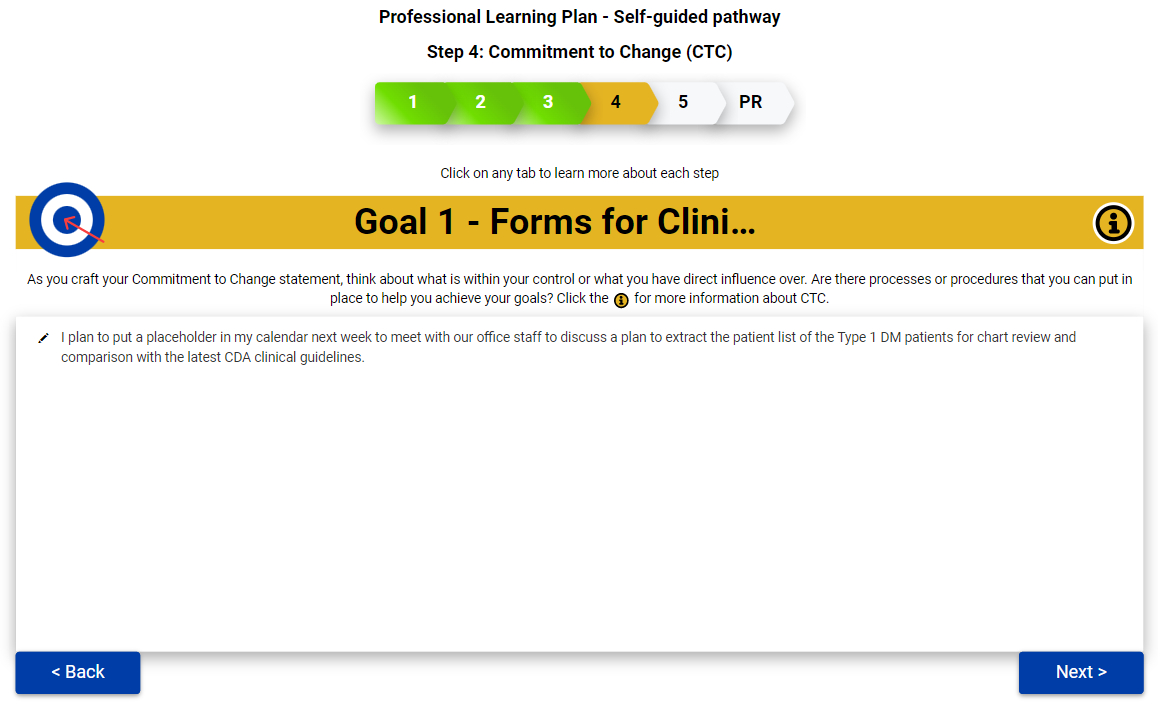 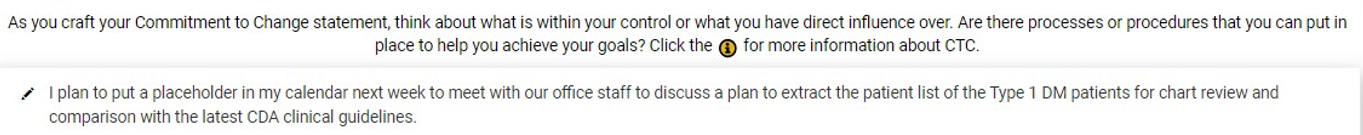 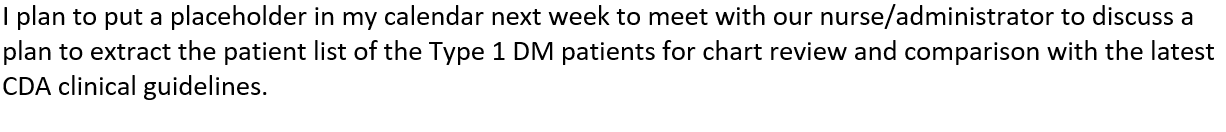 [Speaker Notes: Lennie]
Pause
[Speaker Notes: Lennie]
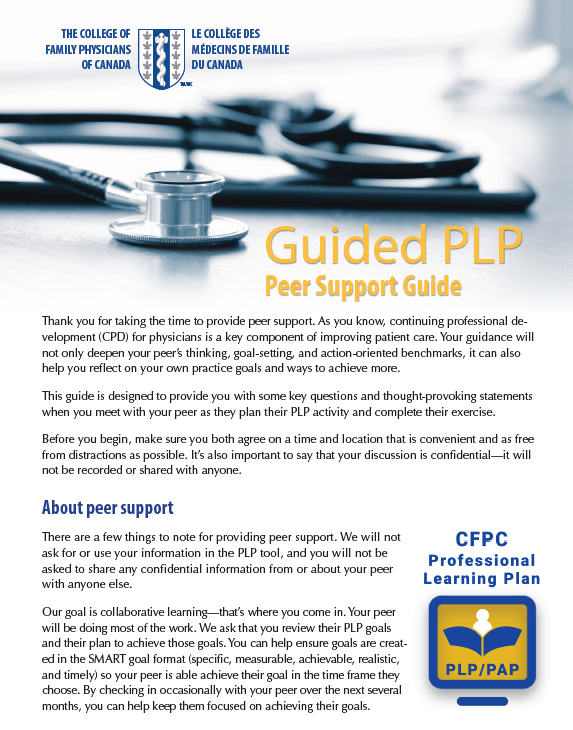 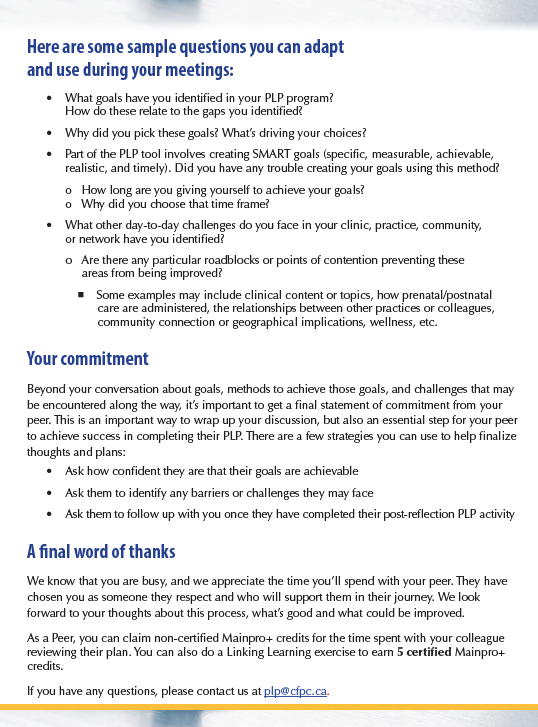 [Speaker Notes: Lennie]
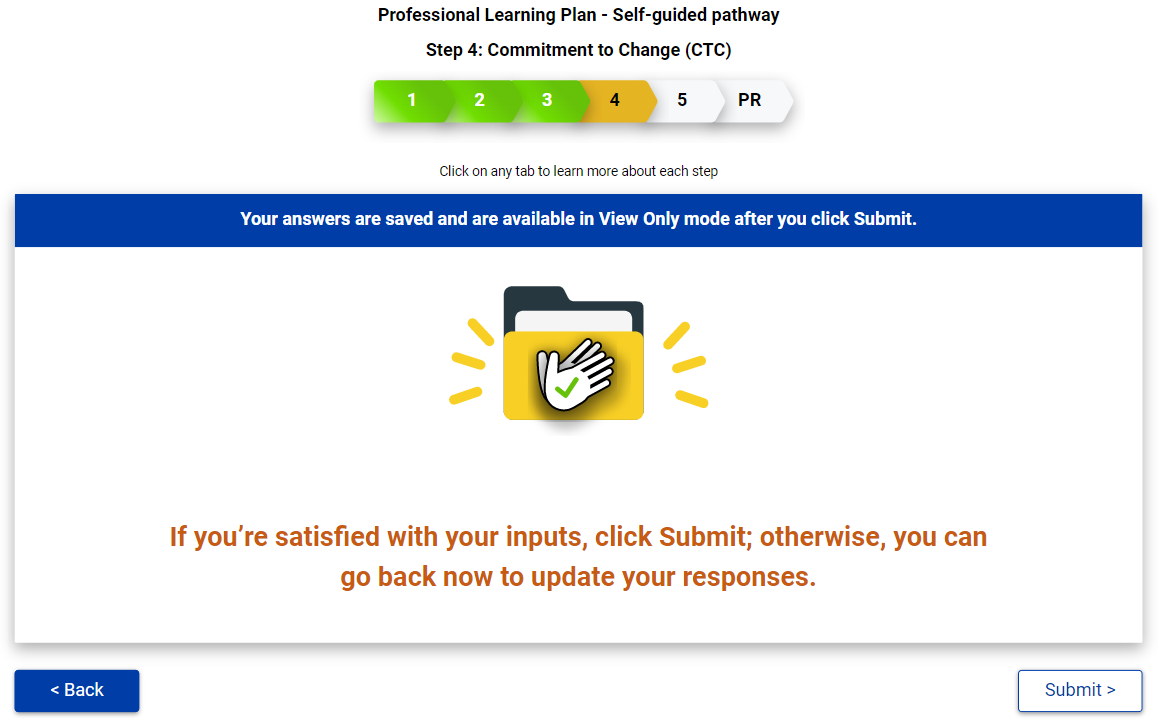 [Speaker Notes: Lennie
Answers locked at this point]
PLP Post Reflection 
(6 weeks later)
Step 5: PLP Goal Reflection
(after goals/timeframe completed)
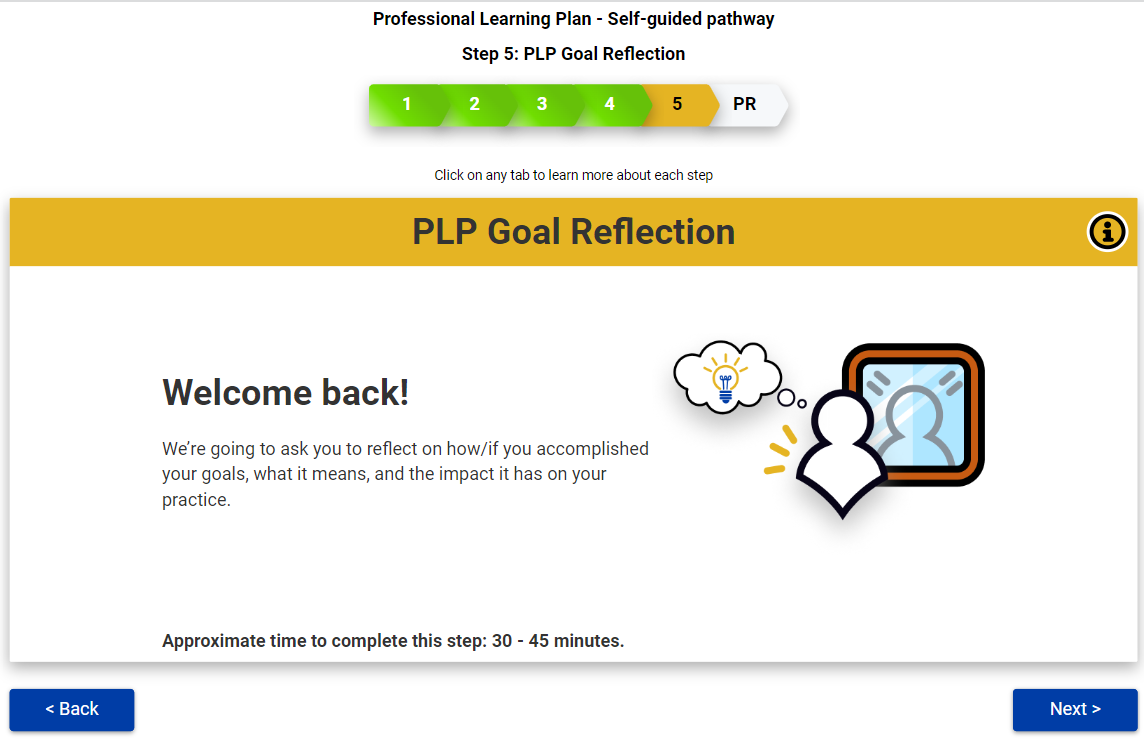 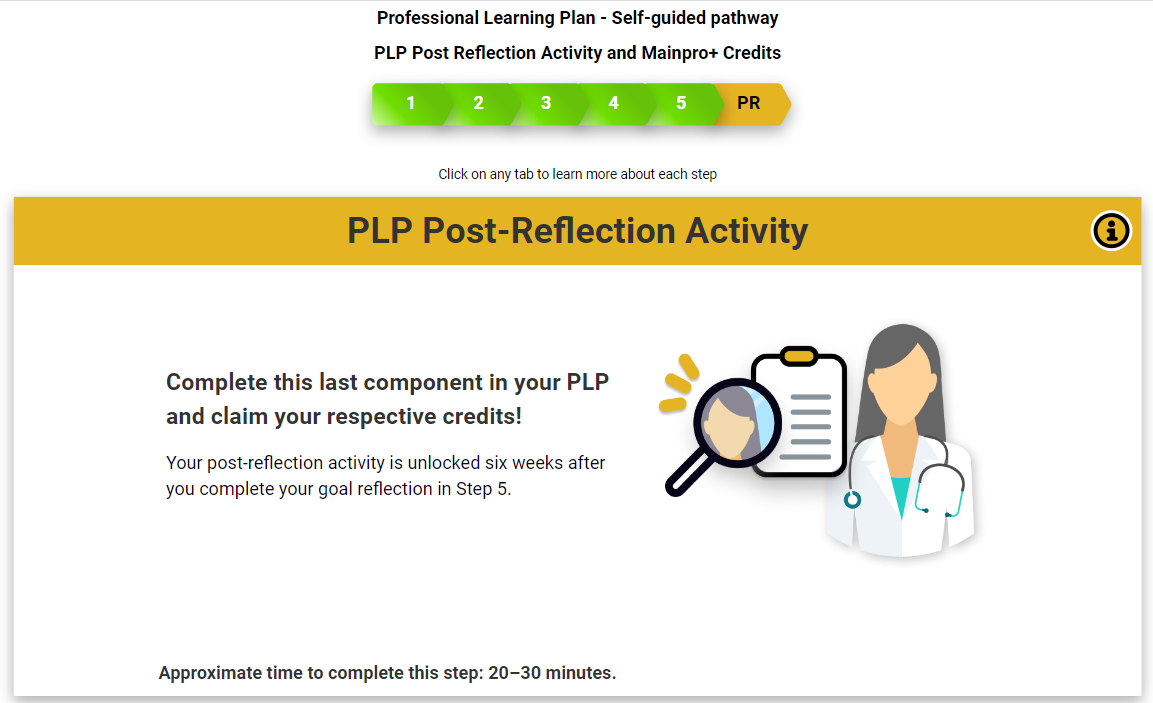 [Speaker Notes: Lennie
(selected time frame directs email prompts.  At any time, the participant can go back into the system to complete the goal reflection. Discusses challenges around meeting the goal. Not necessary for the goal to be met.  Once the goal reflection is done, post reflection is done after 6 weeks).]
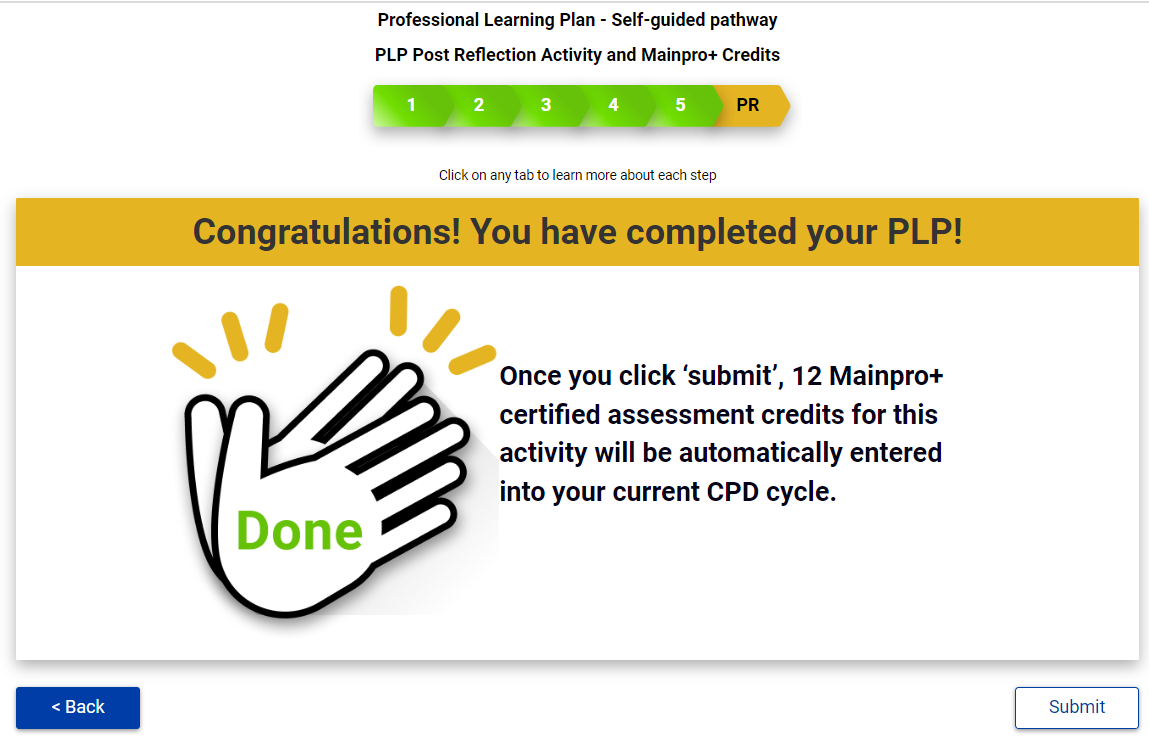 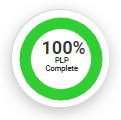 Direct Credit Entry
[Speaker Notes: Melissa]
Discussion:
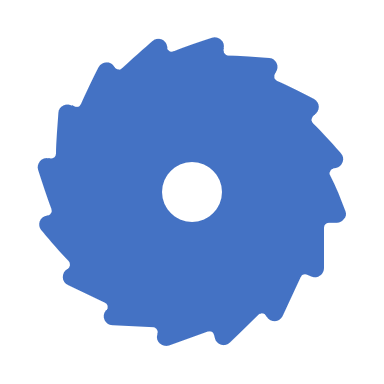 Now that you have had a chance to learn about the PLP, how might you use this tool in your practice? 
E.g., research, clinical improvement, CPD credits
[Speaker Notes: Lennie]
Please complete your session evaluation
[Speaker Notes: Melissa]
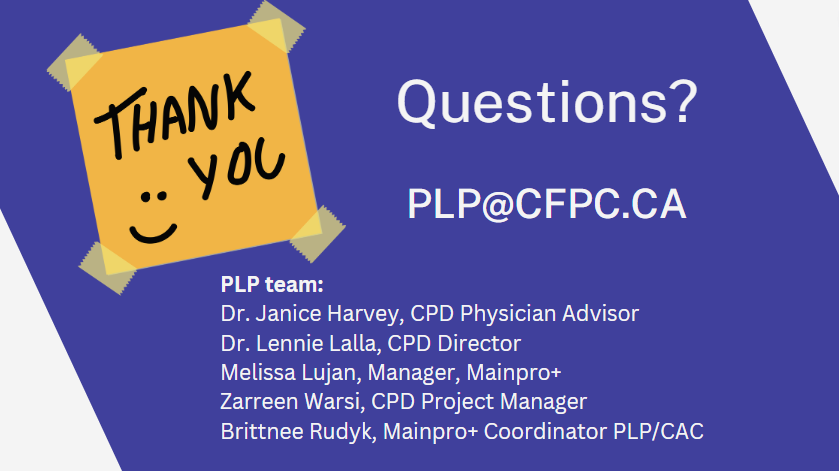 [Speaker Notes: Melissa]